Where are they? (We?)
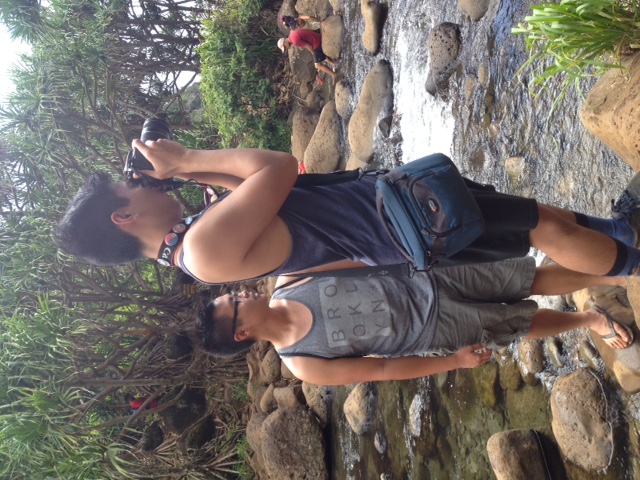 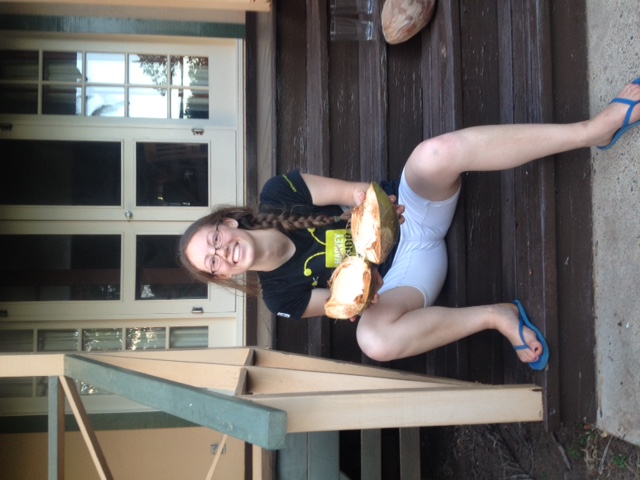 [Speaker Notes: As a community, then, we don't need more material – certainly we're happy for more!
But there are amazing resources out there…
But for all of these wonderful resources, our partnering teachers tell us they want a one-stop curriculum tailored for them.]
Where are they? (We?)
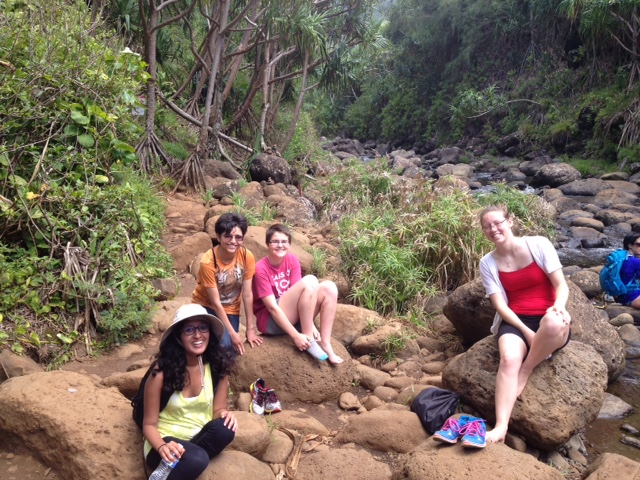 [Speaker Notes: As a community, then, we don't need more material – certainly we're happy for more!
But there are amazing resources out there…
But for all of these wonderful resources, our partnering teachers tell us they want a one-stop curriculum tailored for them.]
Where are they? (We?)
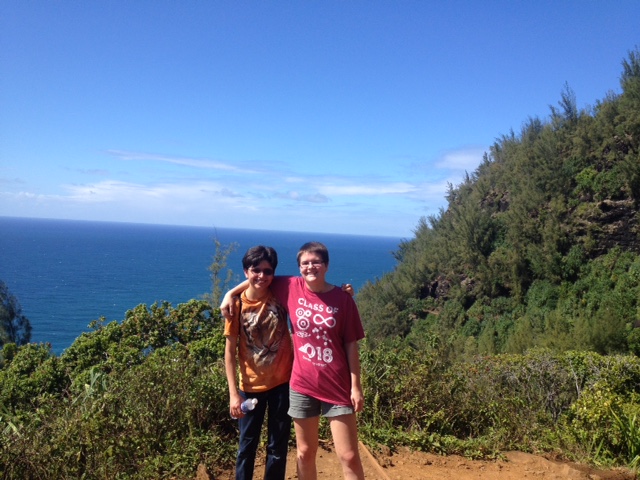 [Speaker Notes: As a community, then, we don't need more material – certainly we're happy for more!
But there are amazing resources out there…
But for all of these wonderful resources, our partnering teachers tell us they want a one-stop curriculum tailored for them.]
Set for Lunch?
call today @ 9:30am
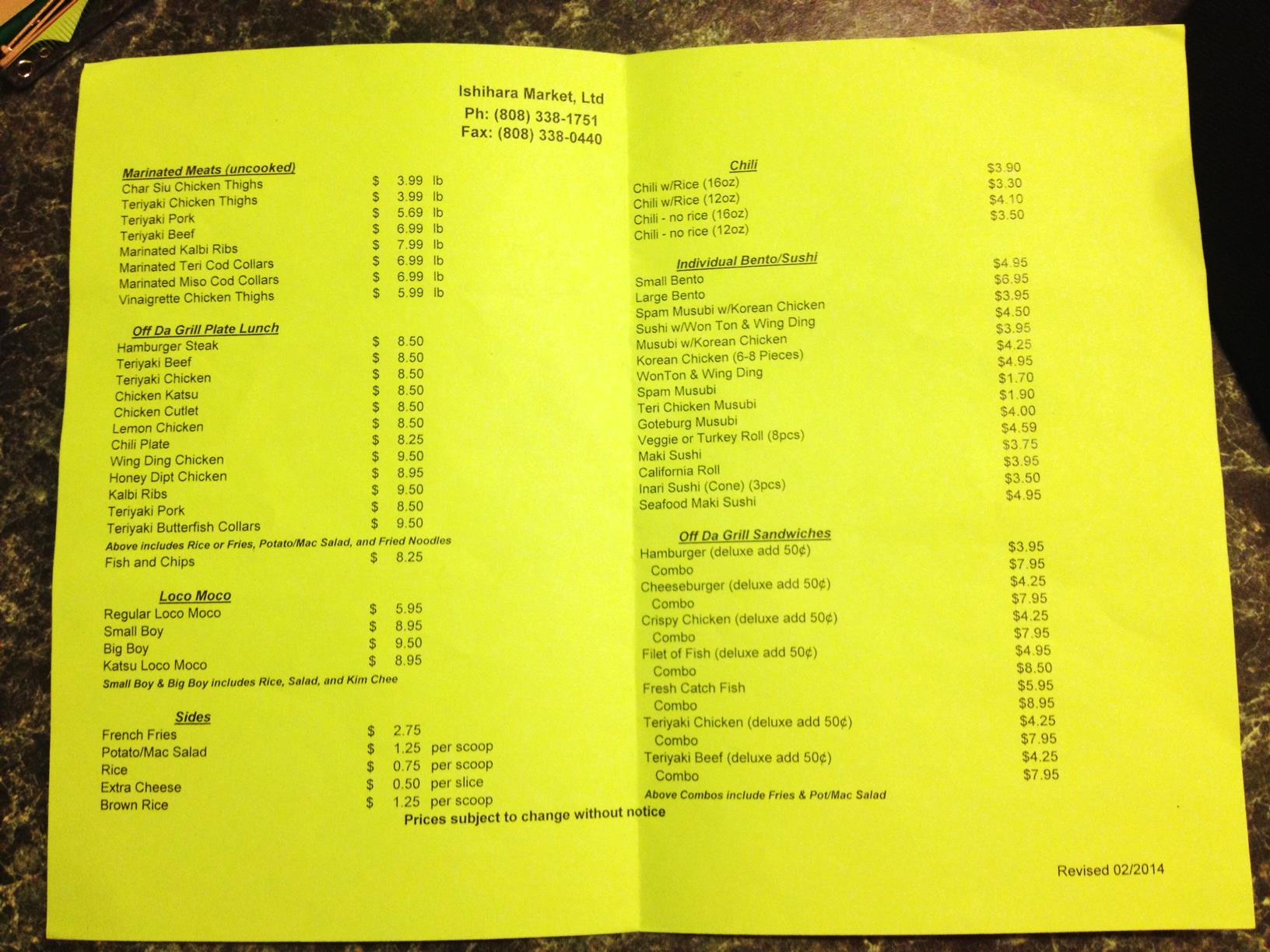 they do have Hawaiian lunch plates…
alternative: G's
Ice-breaking challenge: Ready …  Set …
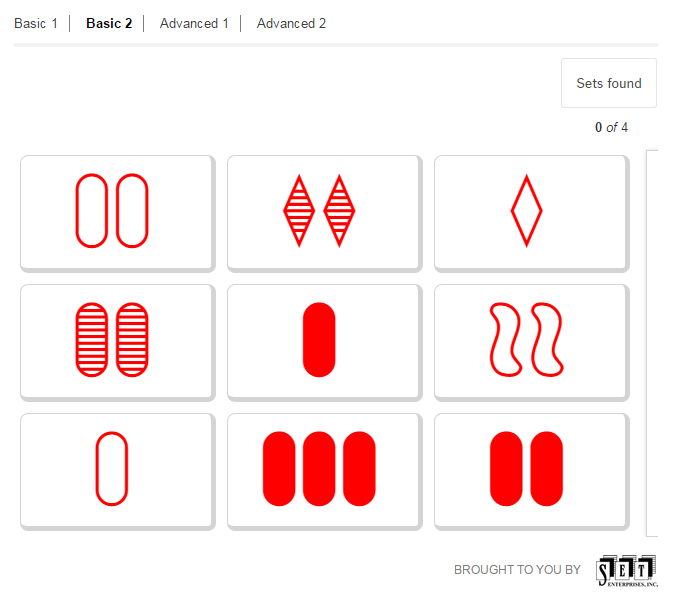 [Speaker Notes: As a community, then, we don't need more material – certainly we're happy for more!
But there are amazing resources out there…
But for all of these wonderful resources, our partnering teachers tell us they want a one-stop curriculum tailored for them.]
Ice-breaking challenge: Ready …  Set …
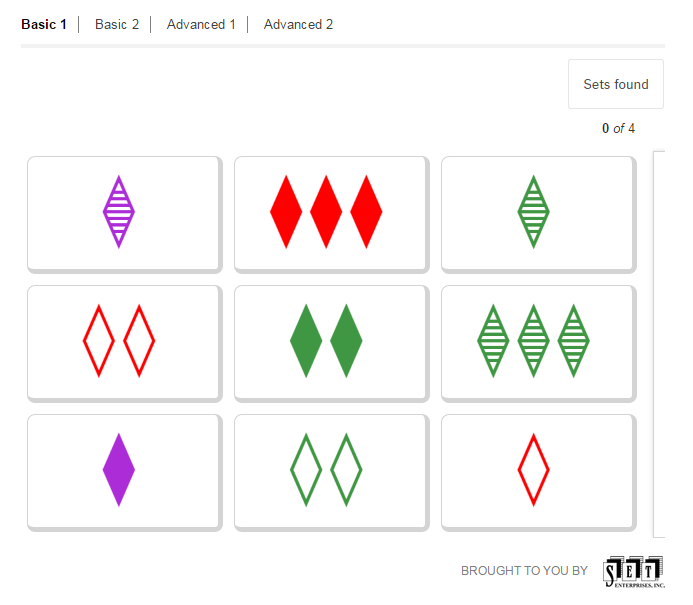 [Speaker Notes: As a community, then, we don't need more material – certainly we're happy for more!
But there are amazing resources out there…
But for all of these wonderful resources, our partnering teachers tell us they want a one-stop curriculum tailored for them.]
Ice-breaking challenge: Ready …  Set …
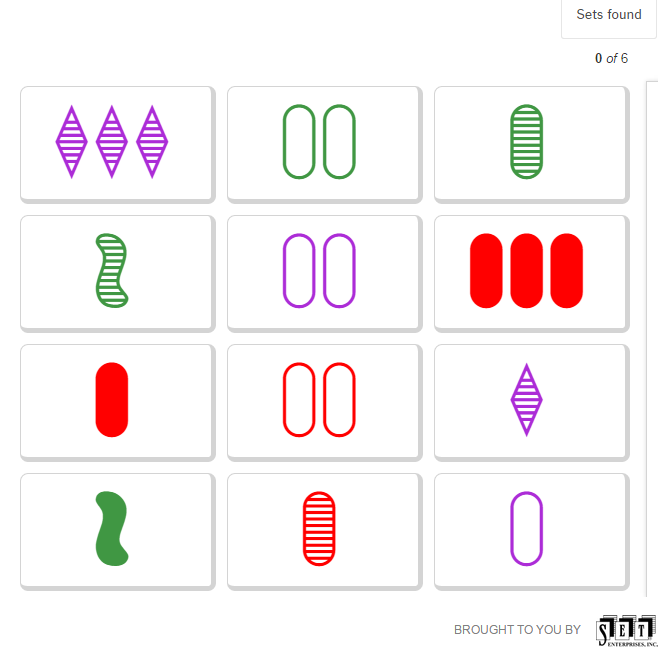 [Speaker Notes: As a community, then, we don't need more material – certainly we're happy for more!
But there are amazing resources out there…
But for all of these wonderful resources, our partnering teachers tell us they want a one-stop curriculum tailored for them.]
Ice-breaking challenge: Ready …  Set …
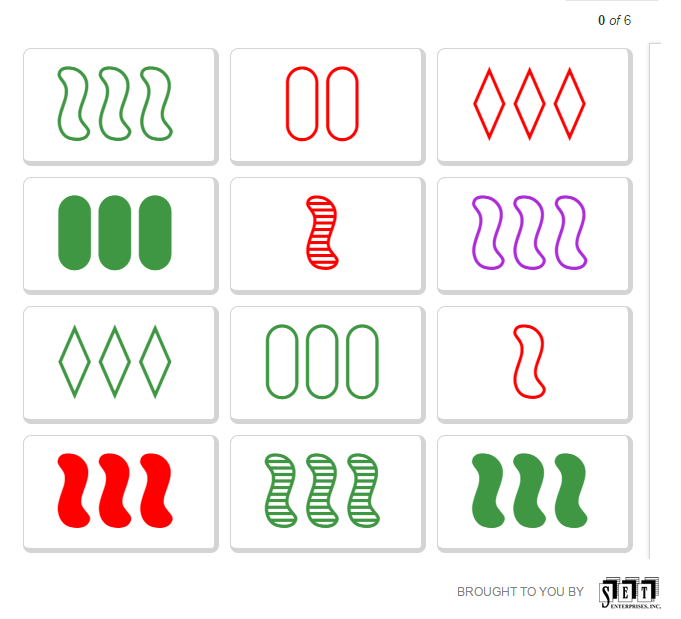 [Speaker Notes: As a community, then, we don't need more material – certainly we're happy for more!
But there are amazing resources out there…
But for all of these wonderful resources, our partnering teachers tell us they want a one-stop curriculum tailored for them.]
We don't need more CS stuff…
There is lots of it out there!
[Speaker Notes: As a community, then, we don't need more material – certainly we're happy for more!
But there are amazing resources out there…
But for all of these wonderful resources, our partnering teachers tell us they want a one-stop curriculum tailored for them.]
We don't need more CS stuff…
though we're always happy for more!
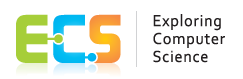 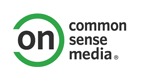 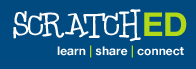 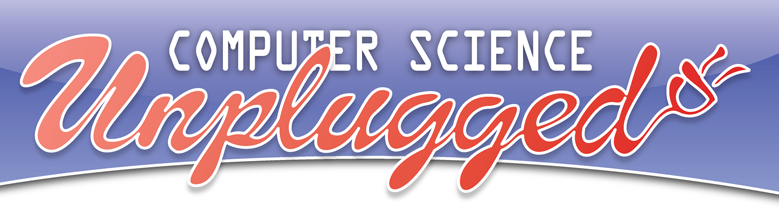 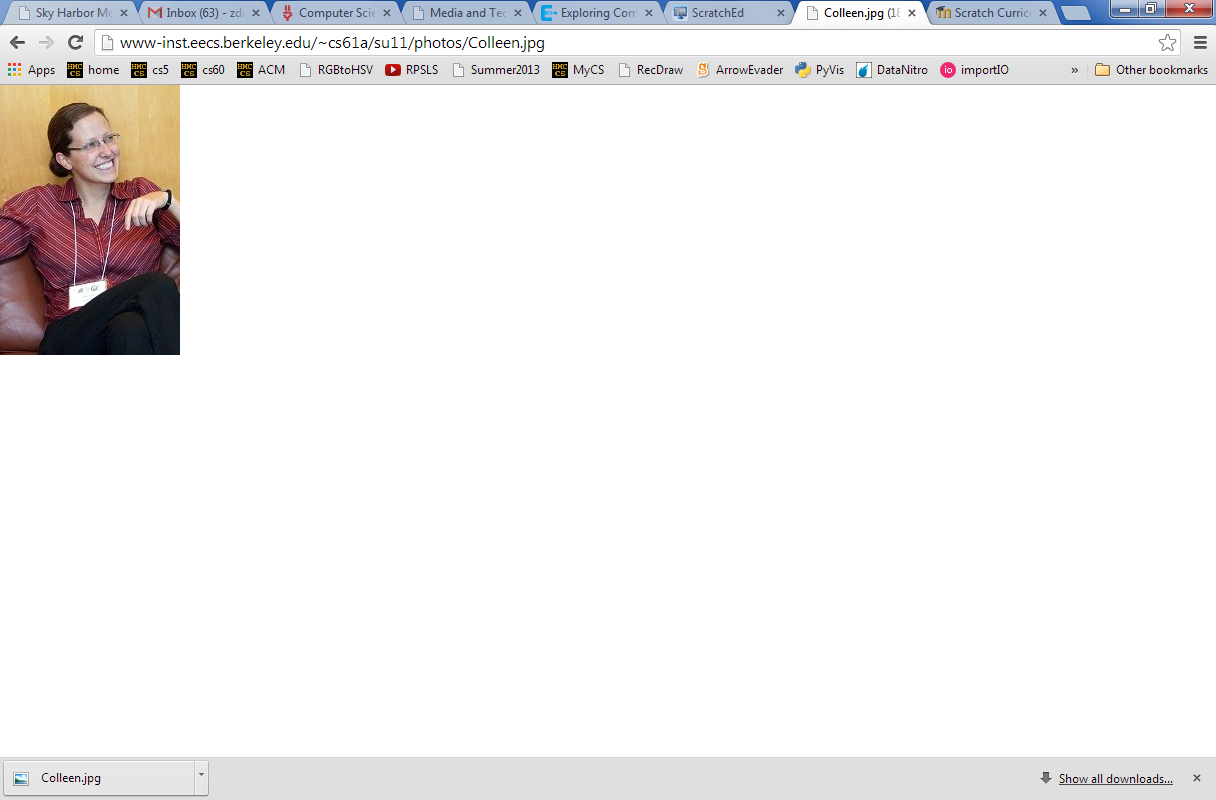 [Speaker Notes: As a community, then, we don't need more material – certainly we're happy for more!
But there are amazing resources out there…
But for all of these wonderful resources, our partnering teachers tell us they want a one-stop curriculum tailored for them.]
… we need more CS support
with all that excellent material
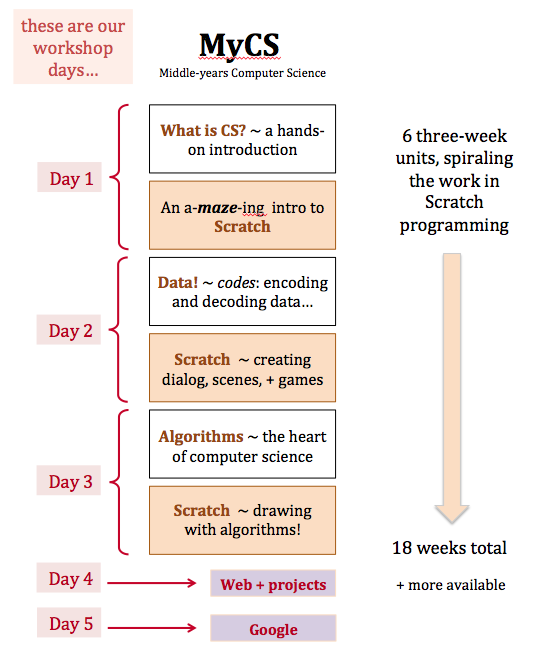 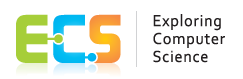 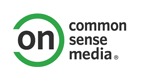 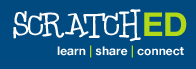 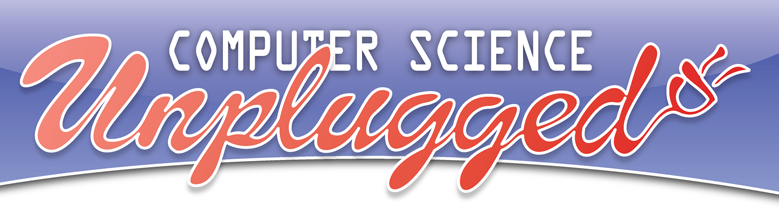 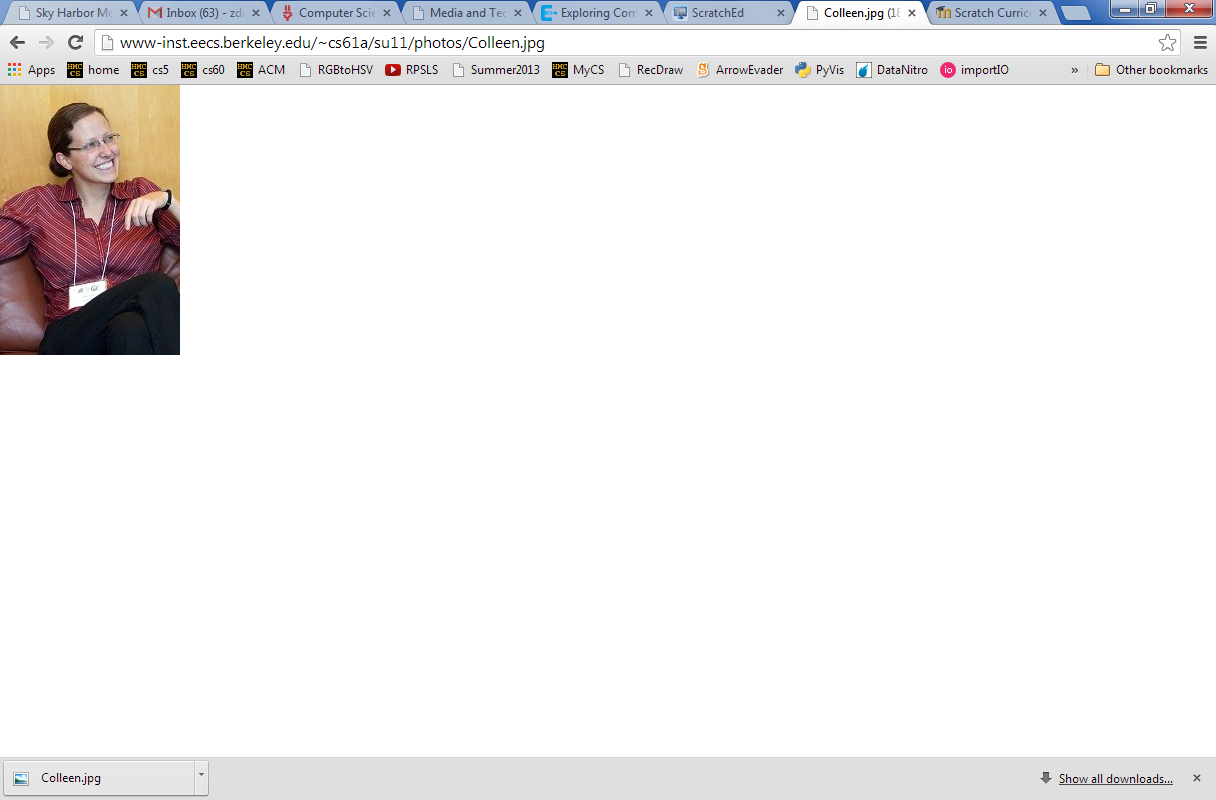 [Speaker Notes: [[read]]
So, what we can do is *support* teachers by organizing these resources in ways that work with their students.]
… we need more CS support
with all that excellent material
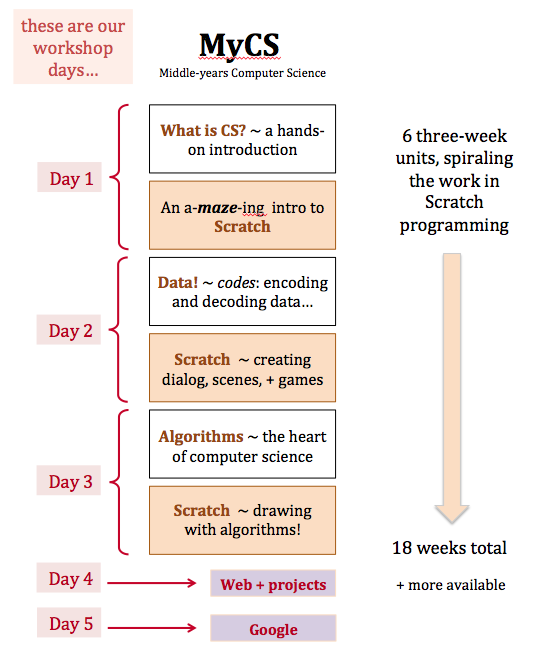 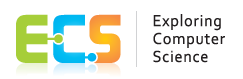 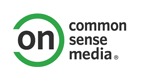 … we need more CS connections
to other topics
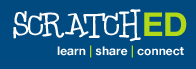 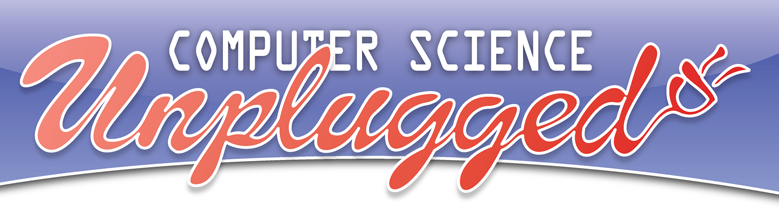 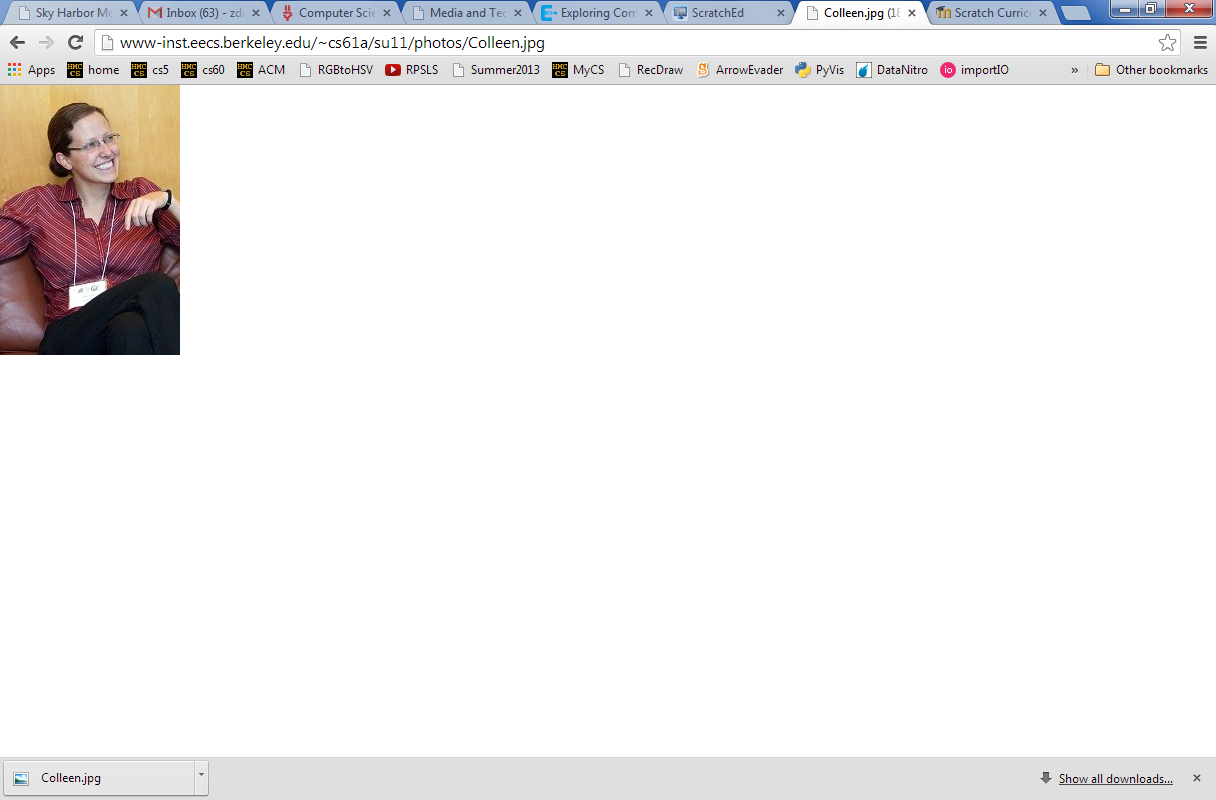 [Speaker Notes: [[read]]
So, what we can do is *support* teachers by organizing these resources in ways that work with their students.]
Biology-inspired algorithms
What looks complex in biology can often be explained by simple rules
Biology-inspired algorithms
What looks complicated in biology can often be explained by simple rules
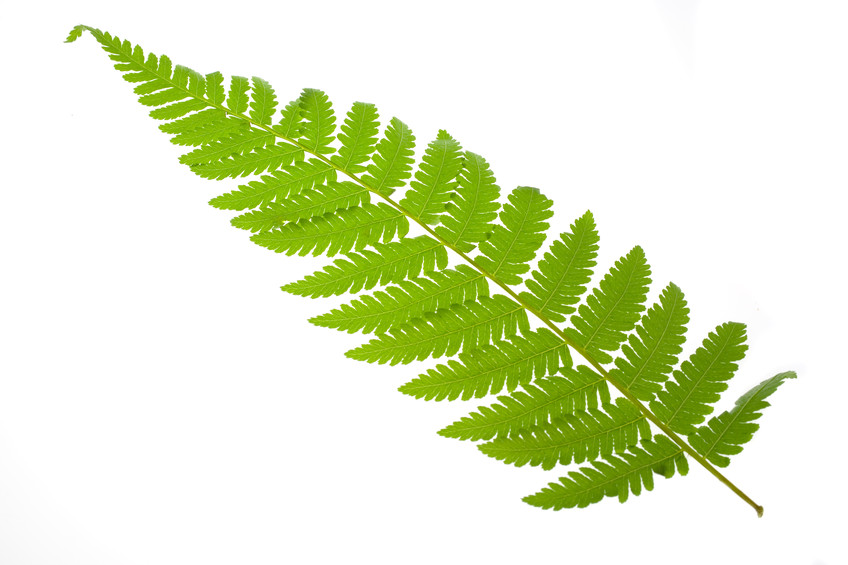 Biology creates self-similar forms
Fractals
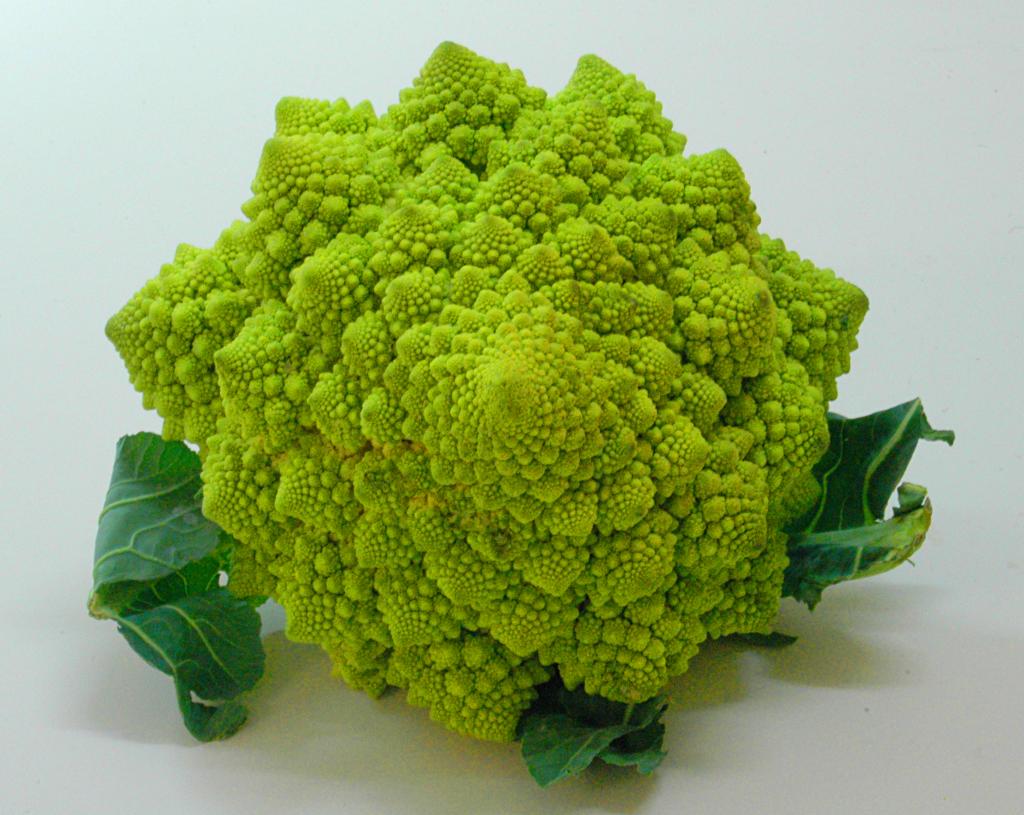 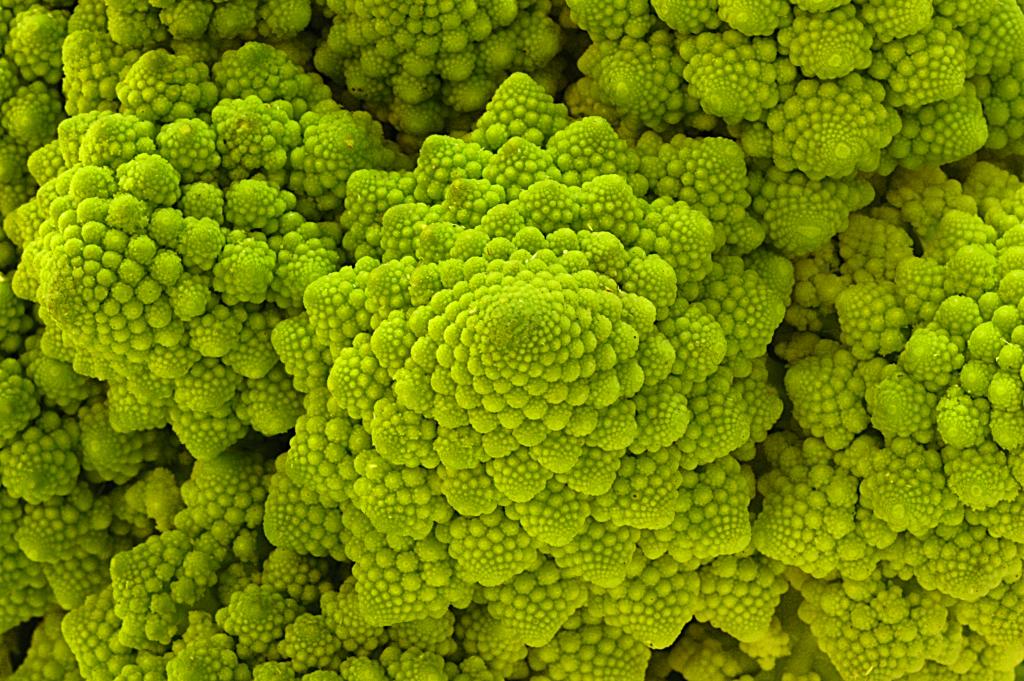 Are these rules for real?
Yes...  and no.
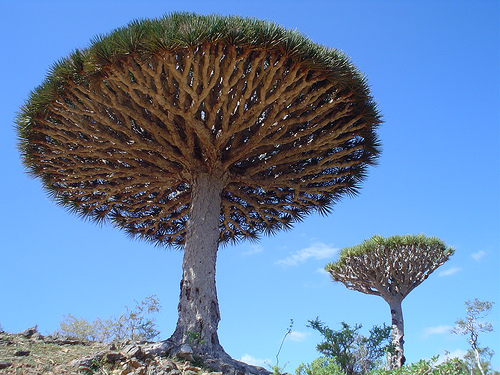 Dragon's-blood Tree
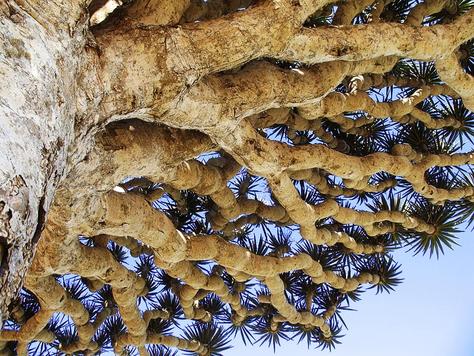 Tree Rules
height = 4 cm
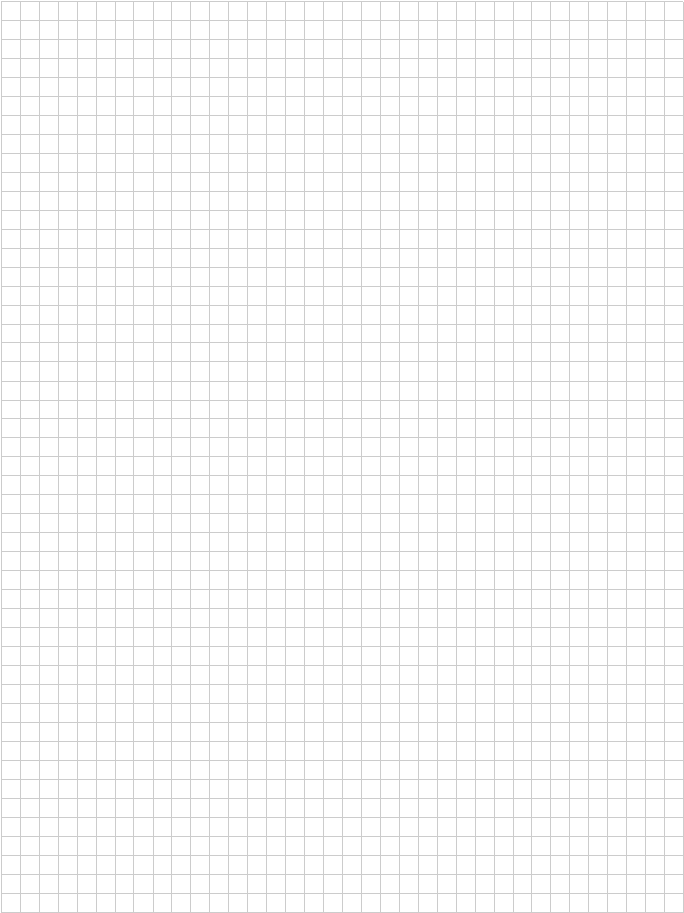 (1) At each new dot:
	(2) Draw a T with dots on its ends
	(3) Divide height by 2 
	Go back to step (1) and continue
Tree Rules
height = 4 cm
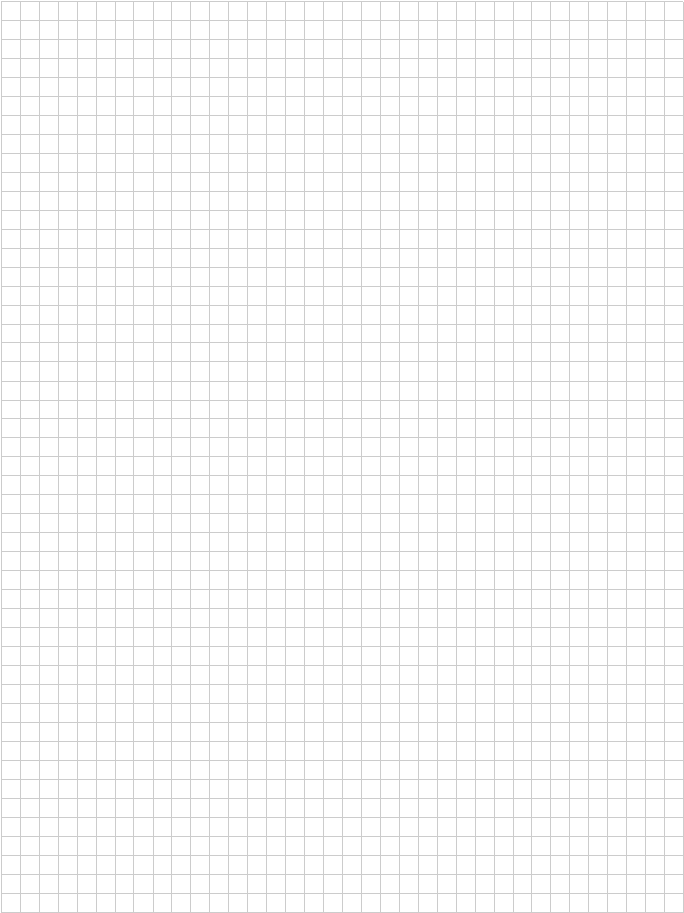 (1) At each new dot:
	(2) Draw a T with dots on its ends
	(3) Divide height by 2 
	Go back to step (1) and continue
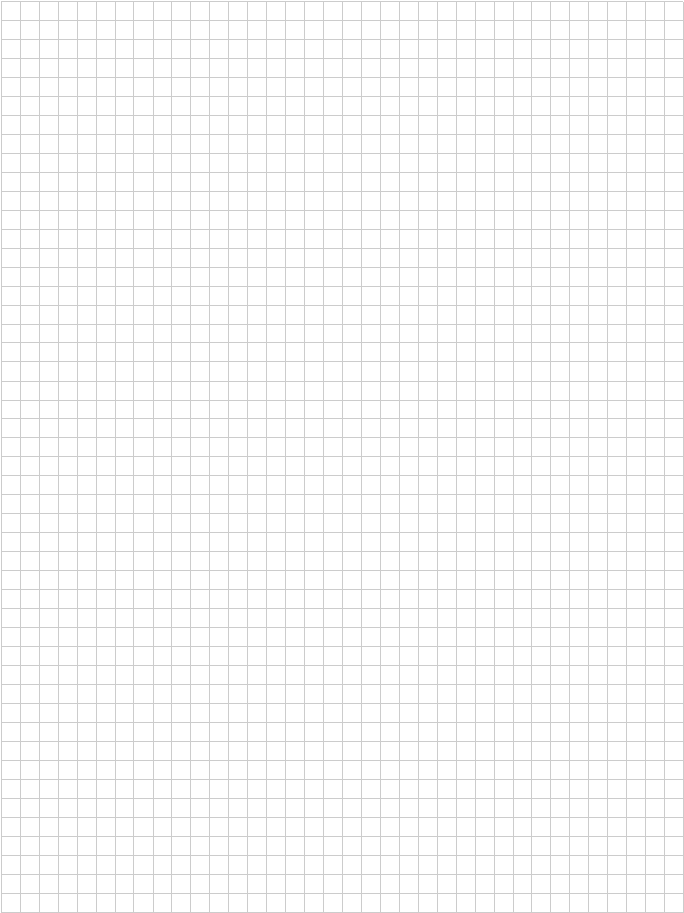 height = 4 cm
(1) At each new dot:
	(2) Draw a T with dots on its ends
	(3) Divide height by 2 
	Go back to step (1) and continue
Change the underlined parts...
...to create this "tree"
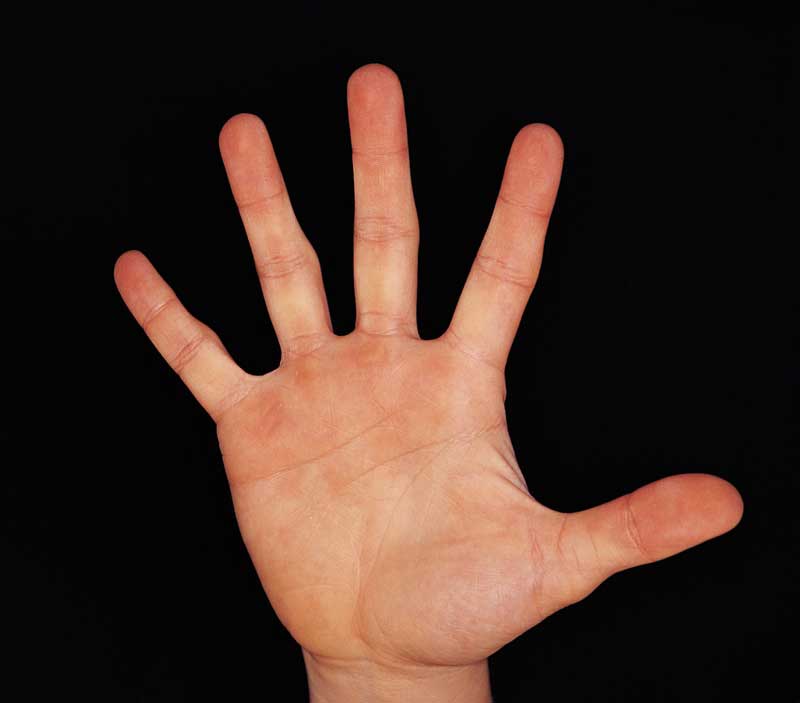 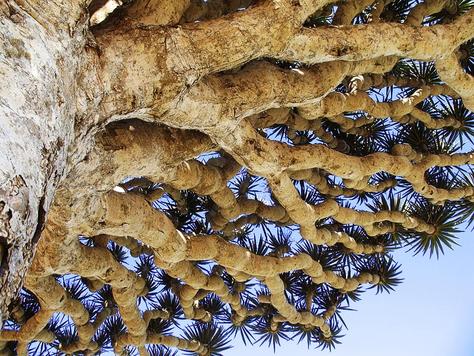 There still has to be an end…
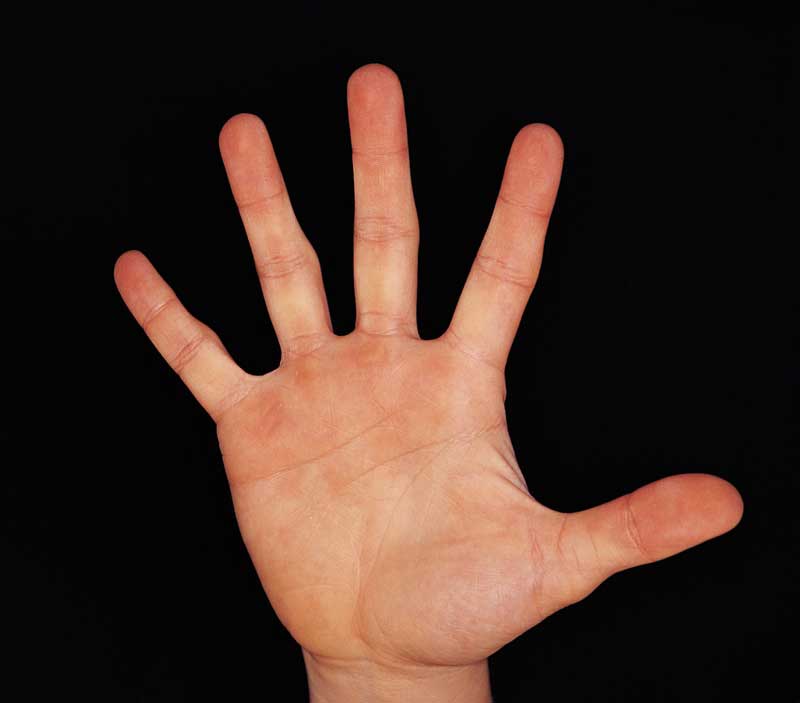 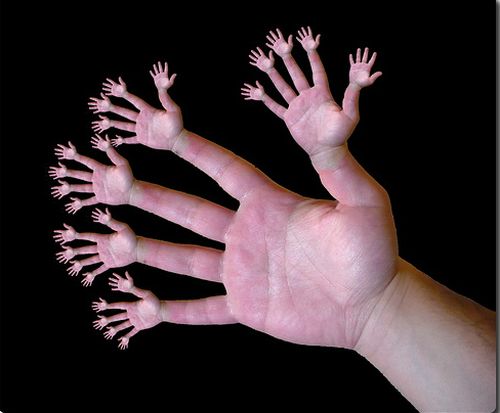 or else!
Cyriak: conceptually disruptive self-similarity…
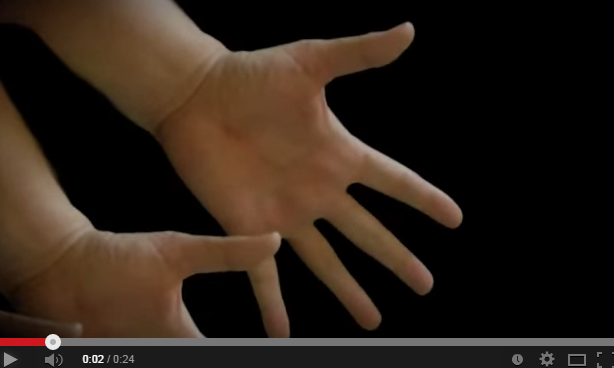 handfingers
here, it's made far less natural
Are these rules for real?
Yes...  and no.
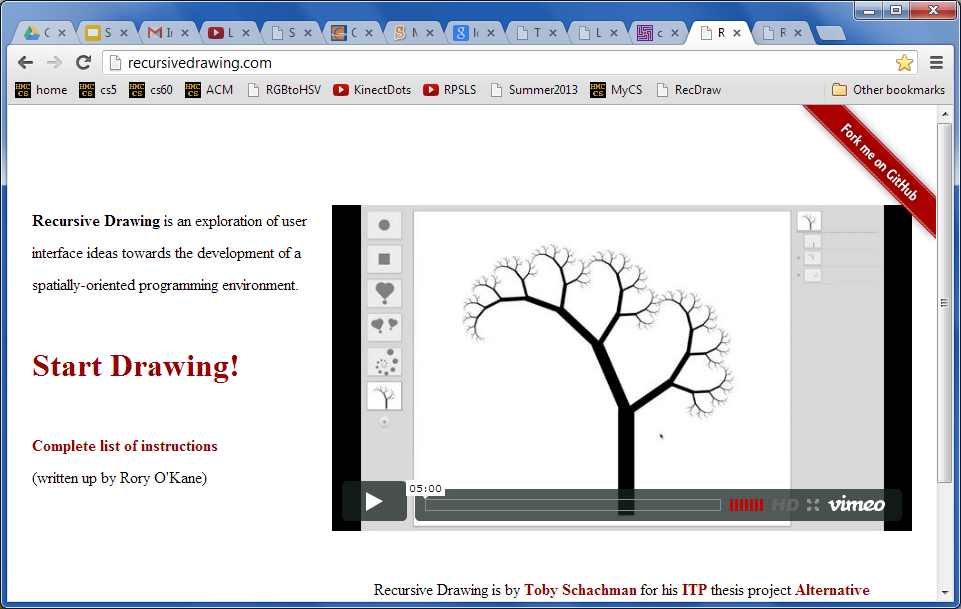 An elegant recursive drawing site…
Are these rules for real?
Yes...  and no.
Where does fractal growth happen in animals?
Are these rules for real?
Yes...  and no.
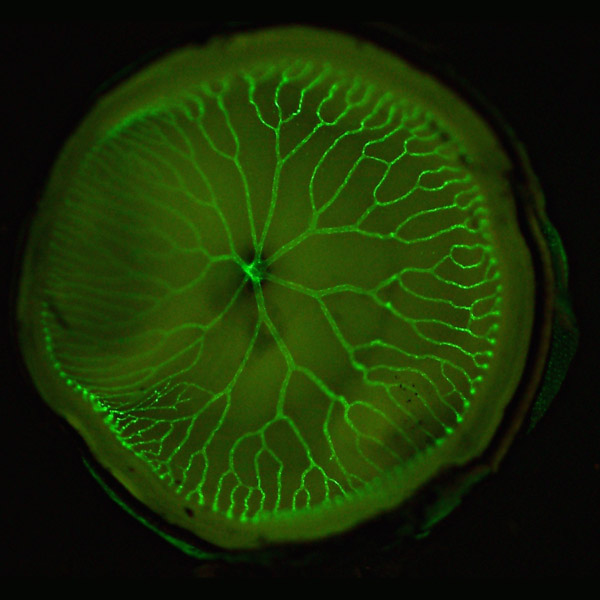 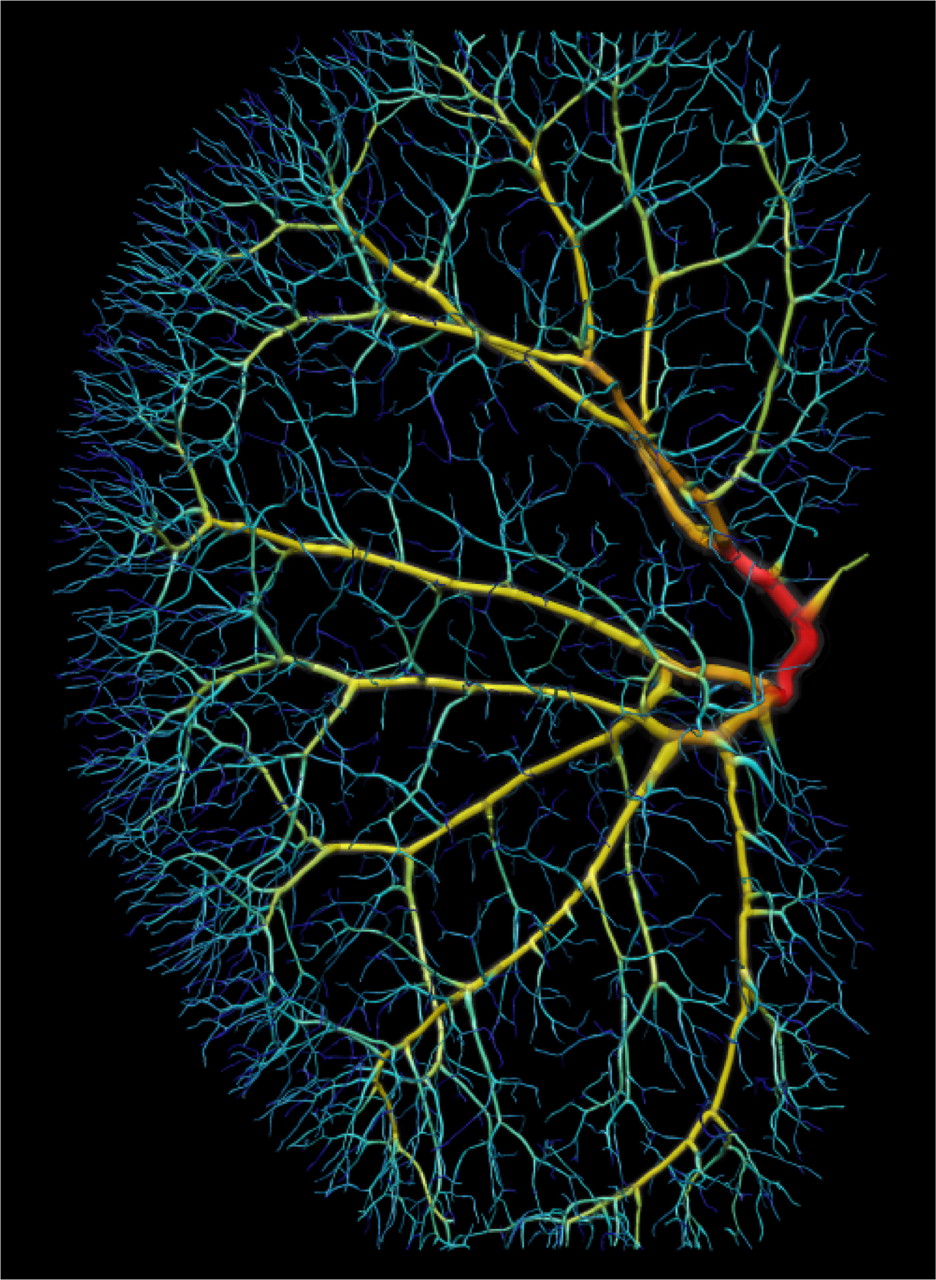 What are these?
Are these rules for real?
Yes...  and no.
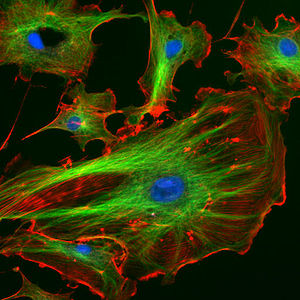 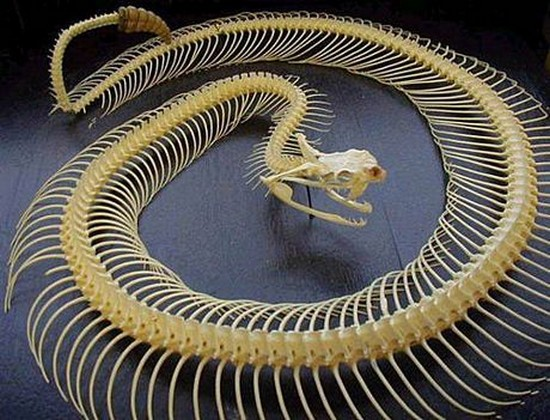 green: cell's skeleton (microtubules)
blue?
Comparing skeletons
Cells: they live their own lives!
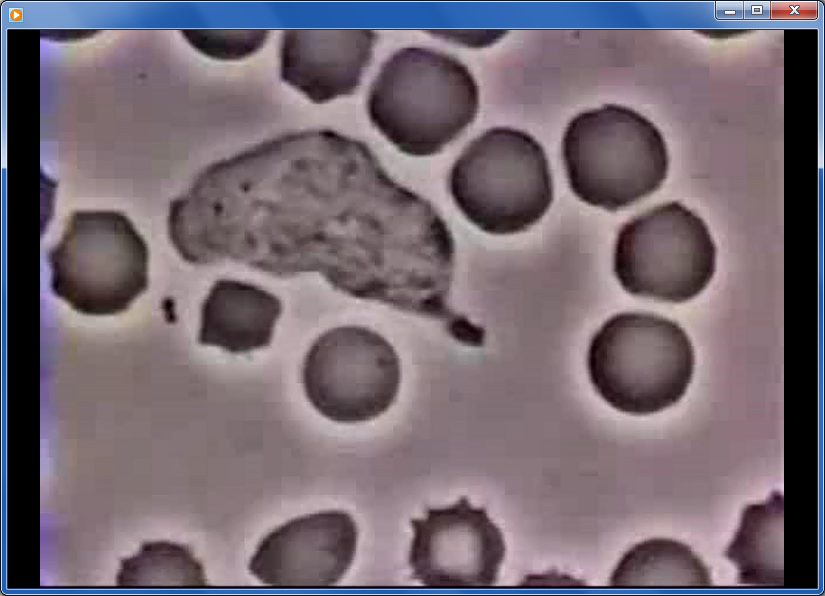 But what controls each cell?
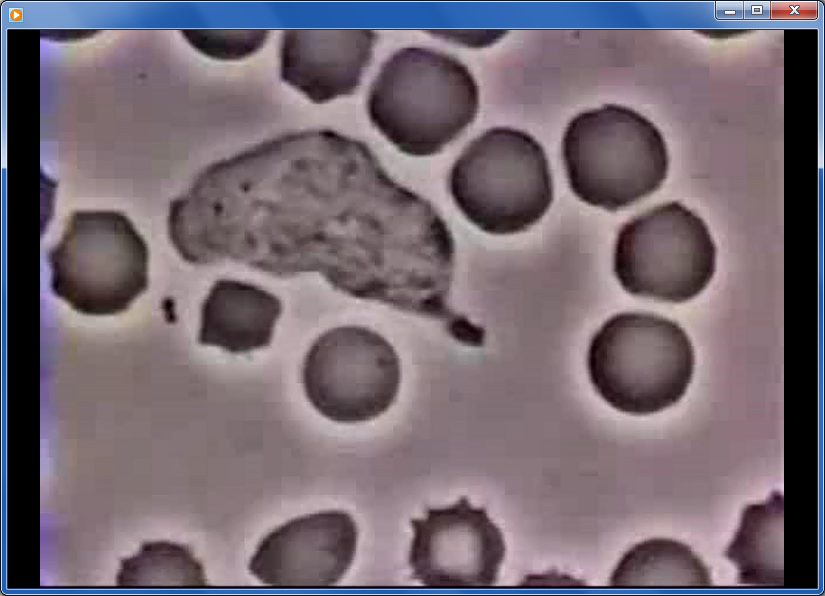 What controls each cell?
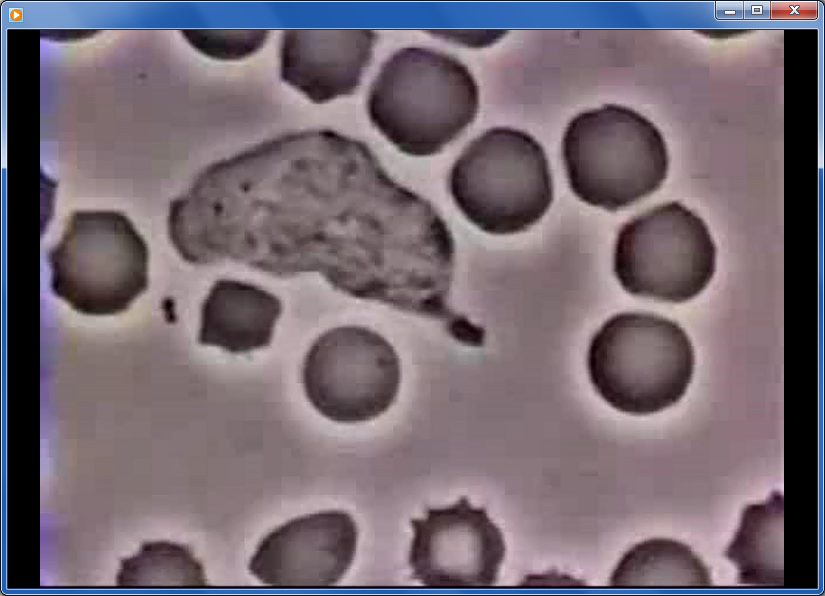 each cell has its own program (life)!
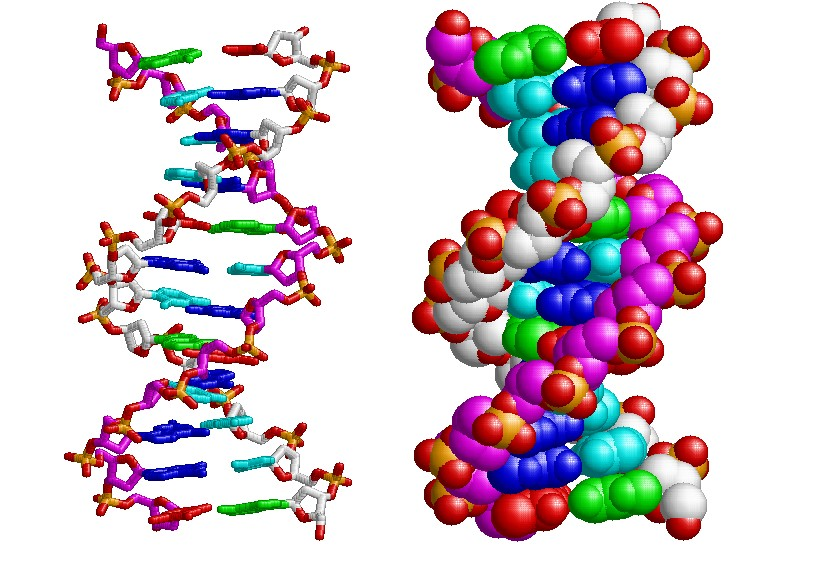 Simple cell rules
= Living cell
1
2
3
4
5
6
A
= Empty space
B2
B
C3
C
A grid of cells depending on 
  (1) their rules (DNA)
  (2) environment (neighbors)
D
E
F
How many live cells are in this grid?
Simple cells
= Living cell
1
2
3
4
5
6
A
= Empty space
B2
B
Name
Live or empty?
C3
C
D
E
F
Neighbor cells
= a living cell
1
2
3
4
5
6
A
= empty space
B
Living neighbors
Empty neighbors
C3
C
D
C3
E
F
How many are living?
How many are empty?
Cell C3 has 8 neighbors
Neighbor cells
= Living cell
1
2
3
4
5
6
A6
A
= Empty space
B2
B
C3
C4
C
# of Living neighbors
A6
D
E2
E4
E
C4
F
E4
Each cell's future depends on its living neighbors
E2
The rules…
all depend on how many living neighbors each cell has
1
2
3
4
5
6
A
0
1
1
1
0
0
B
C
2
4
4
3
0
0
D
2
3
4
4
2
1
E
1
2
3
2
1
1
F
0
0
1
2
2
1
BEFORE
The rules…
An empty cell with exactly 3 living neighbors comes to life.
A living cell with 2 or 3 living neighbors survives. Others die.
1
2
3
4
5
6
1
2
3
4
5
6
A
A
0
1
1
1
0
0
B
B
1
3
2
2
1
1
C
C
2
4
4
3
0
0
D
D
2
3
4
4
2
1
E
E
1
2
3
2
1
1
F
F
0
0
1
2
2
1
Which ones will be living AFTER these rules run?
BEFORE
Rules of Life
An empty cell with exactly 3 living neighbors comes to life.
A living cell with 2 or 3 living neighbors survives. Others die.
1
2
3
4
5
6
1
2
3
4
5
6
A
A
0
1
1
1
0
0
B
B
1
3
2
2
1
1
C
C
2
4
4
3
0
0
D
D
2
3
4
4
2
1
E
E
1
2
3
2
1
1
F
F
0
0
1
2
2
1
AFTER
BEFORE
Rules of Life
An empty cell with exactly 3 living neighbors comes to life.
A living cell with 2 or 3 living neighbors survives. Others die.
1
2
3
4
5
6
1
2
3
4
5
6
A
A
B
B
C
C
D
D
E
E
F
F
Fill in the number of living neighbors on top of this grid.
then, fill in the next generation here.
Rules of Life
An empty cell with exactly 3 living neighbors comes to life.
A living cell with 2 or 3 living neighbors survives. Others die.
1
2
3
4
5
6
1
2
3
4
5
6
A
A
B
B
C
C
D
D
E
E
F
F
Only TWO survive,
and TWO are born.
Fill in the next generation here.
Rules of Life
An empty cell with exactly 3 living neighbors comes to life.
A living cell with 2 or 3 living neighbors survives. Others die.
1
2
3
4
5
6
1
2
3
4
5
6
A
A
B
B
C
C
D
D
E
E
F
F
AFTER
BEFORE
next...?
Simple cells
empty space
living cells
+
Simple rules
An empty cell with exactly 3 living neighbors comes to life.
A living cell with 2 or 3 living neighbors survives. Others die.
=
Complex behavior
"Game of Life"
Let's see it in action…
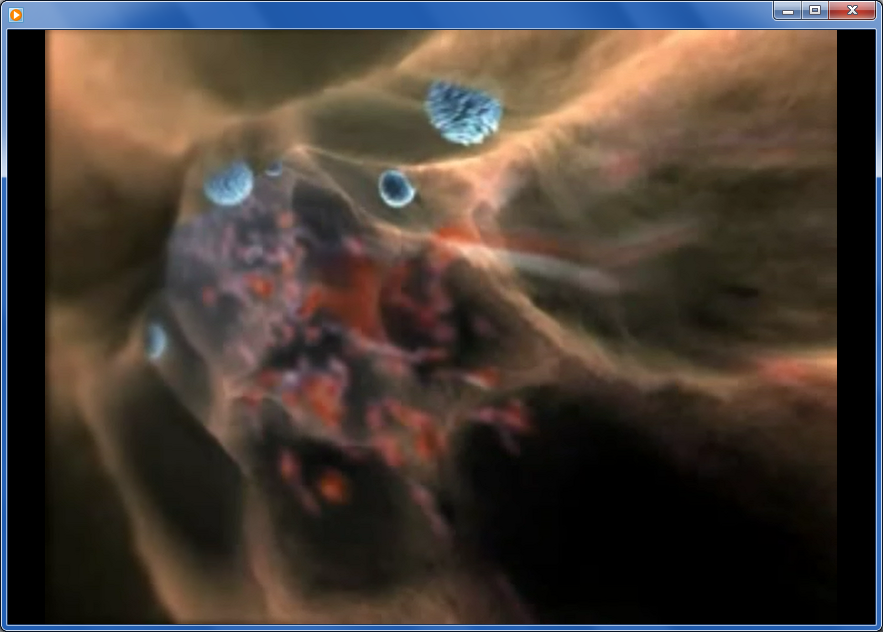 Lives of a cell, Harvard University
Everything's algorithms…
Cup Algorithms
An Introduction to Coding, Functions, and Parameters
overview, activities, and answers
Motivation
Algorithms + Robots are cool
Robots need instructions = algorithms!
Robots need very clear instructions in a language they can understand
Let’s create a language for a cup-tower building robot.
We can then express tower algorithms in our language!
Our language (code)
= Pick up cup 
= Set cup down
= Move ½ cup width forward
= Move ½ cup width backward
= Flip cup over
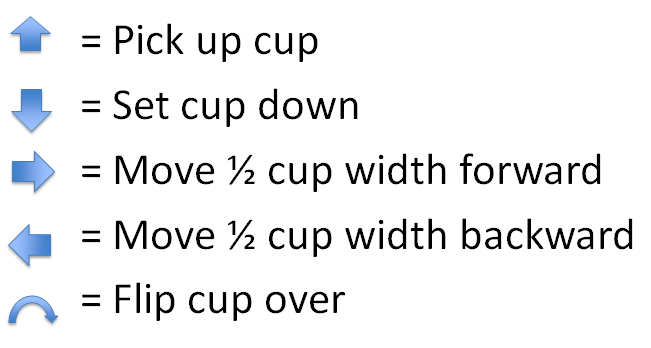 Let’s try our language!(Example)
Consider this tower, we might 
write this as:
0      1     2    3     4
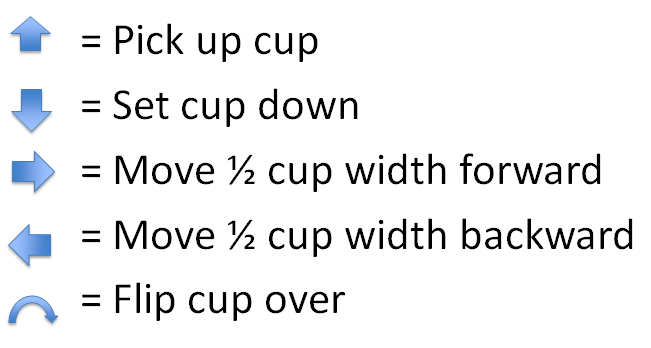 Try it!
1. Decode this stack:
Draw your stack here:
Let’s try our language! (Build)
Answer
Try building a tower by
Following these instructions
0      1     2    3     4
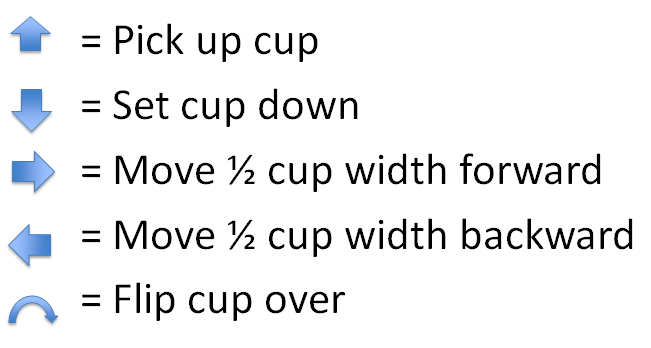 Try it!
2. Encode this tower:
0      1     2     3     4
Now let’s encode!(Encode)
Answer
How would we write our
Robotic instructions?
0      1     2     3     4
Now, try designing your own!
Design a 3-5 cup tower
Encode the tower with the language
Trade codes with a partner
Build their tower using just their code 
    (no help!)
If the design and the tower are the same, awesome!
If there are some differences, try to figure out why that happened!
similar to the lego-tower activity
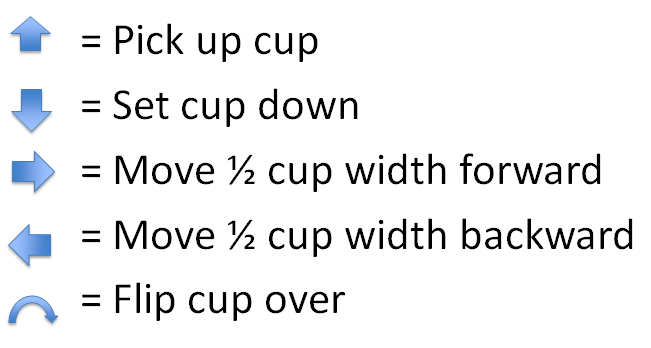 Try it!
3. Try building your own tower and writing its code:
4. Exchange codes with a partner, build the stack, then draw it here:
Draw your stack here:
similar to the lego-tower activity
How about this one?
This would take 328 arrows !!
 
It would be really hard to write, read, or fix if we make mistakes!
Do we have any patterns we can use?
Functions
A function is any process that we can repeat
Let’s use a function to make our language easier to write and understand!
Our new function:
=  Move forward        times
5
Example:
=
5. Decode this tower:
Try it!
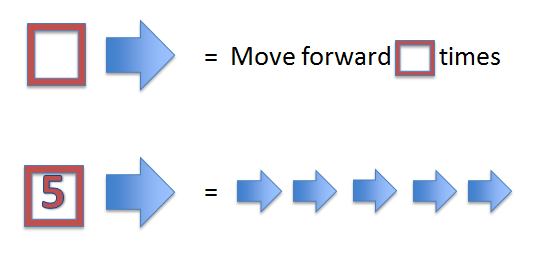 Draw your stack here:
2
4
6
5
2
2
4
6
5
2
Try making this tower!
Answer
2
4
6
5
2
2
4
6
5
2
0      1     2    3     4     5     6
Try it!
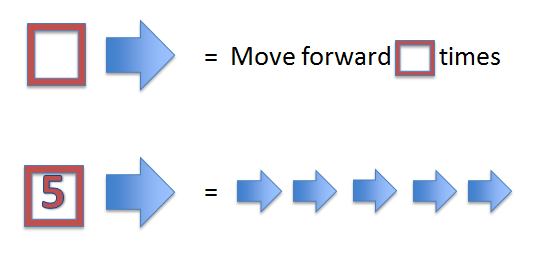 6. Encode this tower:
0      1     2     3      4     5     6     7     8
Let’s use our new function!
Answer
Let’s encode this tower!
Easier to understand
Easier to write
We can build more interesting towers!
2
4
6
8
2
4
6
8
We can make any function!
What does this function do?
=
(It places a cup        spots away)
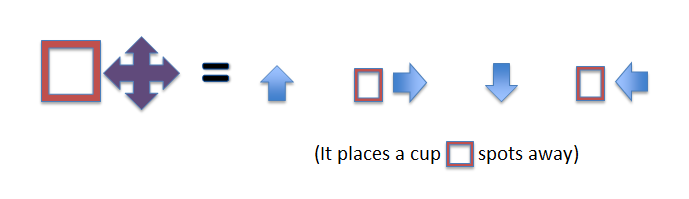 Try it!
7. Decode this tower:
3
Draw your stack here:
4
2
Step By Step
Answer
3
Step 1
Step 2
4
2
2
2
2
4
4
3
Step 3
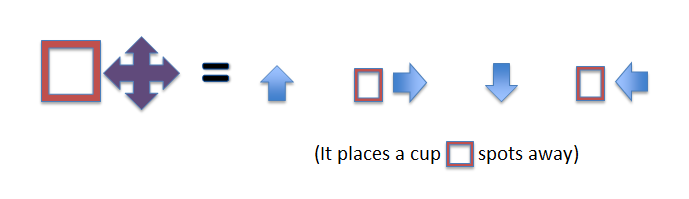 Try it!
8. Encode this tower:
Hint: use this “place cup” function!
0      1     2     3      4     5     6     7     8
Encoding with our new function
Answer
How would we encode this?
2
4
3
6
5
4
Make your own function!
Let’s re-visit this tower:
Do you see any patterns?
What would a useful function for this be?
How could we write this function?
The flipped tower function
Let’s make a function that makes a flipped tower some spaces away from the start
=
Let’s try using our new symbol!
=
2
4
0      1     2     3     4
Functions are powerful!
2
6
10
14
4
8
12
16
We went from a tower that needed 328 arrows, to one that just just uses 8 symbols!
Bonus: Part 1
Create your own function!
What’s the symbol for your function, and what does it do?
Give an example of a tower that can be made that uses your function
How would you represent your function using only arrows and functions we’ve already created?
Bonus: Part 2
2. Encode a tower that uses your new function at least twice.
3. Exchange codes with a partner, build the stack, then draw it here:
Draw your stack here:
Monte Hall paradox…
short activity
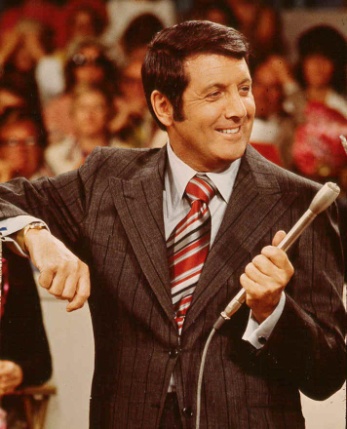 Monte Hall
inspiring the “Monty Hall paradox”
Let's make a deal…
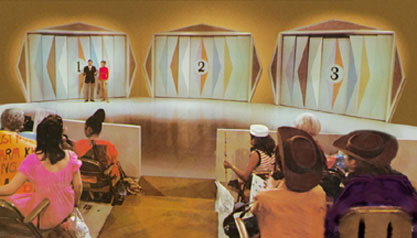 '63-'86
Monty
inspiring the Monty Hall paradox
Let's make a deal: what's wrong with goats?!
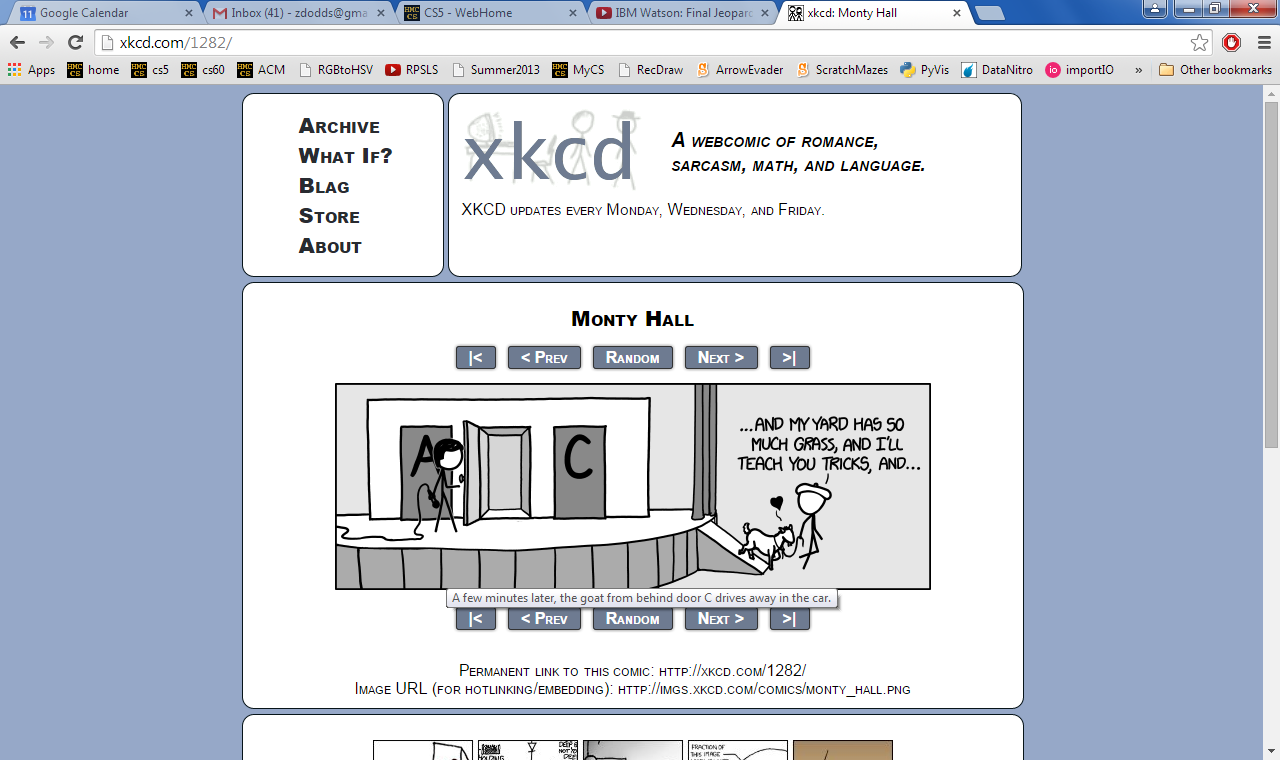 Monty
inspiring the Monty Hall paradox
… but what if you considered the goat the grand prize!?
Try it LOTS of times…
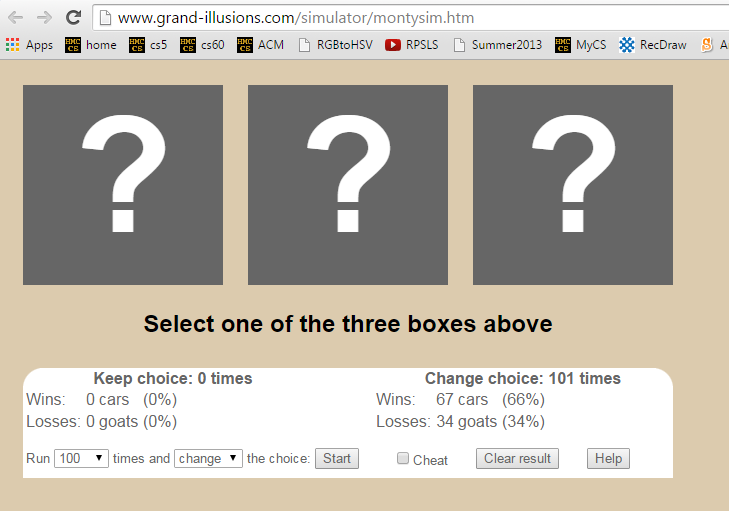 Monty
inspiring the Monty Hall paradox
5
3
4
7
1
2
6
8
0
9
A
B
C
D
E
F
G
H
5
3
4
7
1
2
6
8
0
9
A
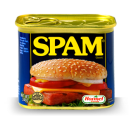 B
C
D
E
F
G
H
Take-home message
Understanding problems is the key to solving them -- and it's much more important than solving a particular one!
CS is the science of analyzing/solving information-based problems. Usually,  that means algorithms…
Why CS ~ a course-wide module
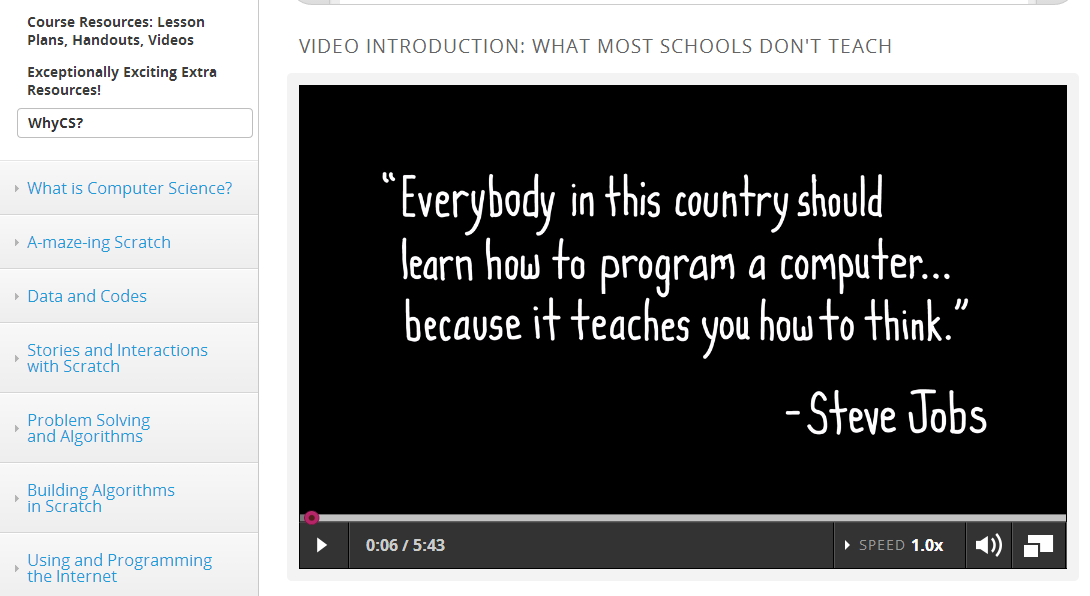 Why CS ~ it's everywhere…
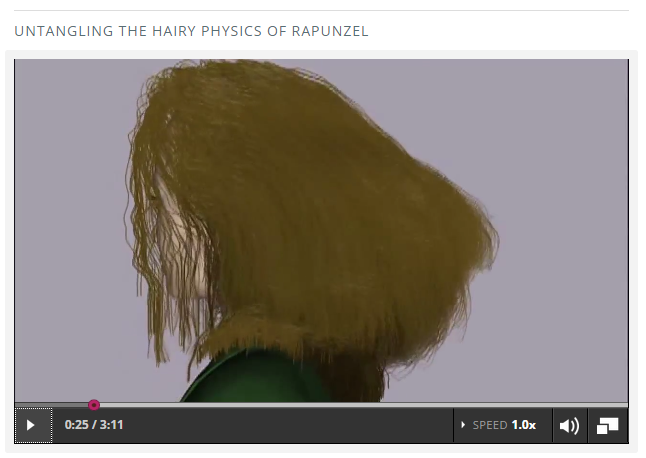 CS tourism!
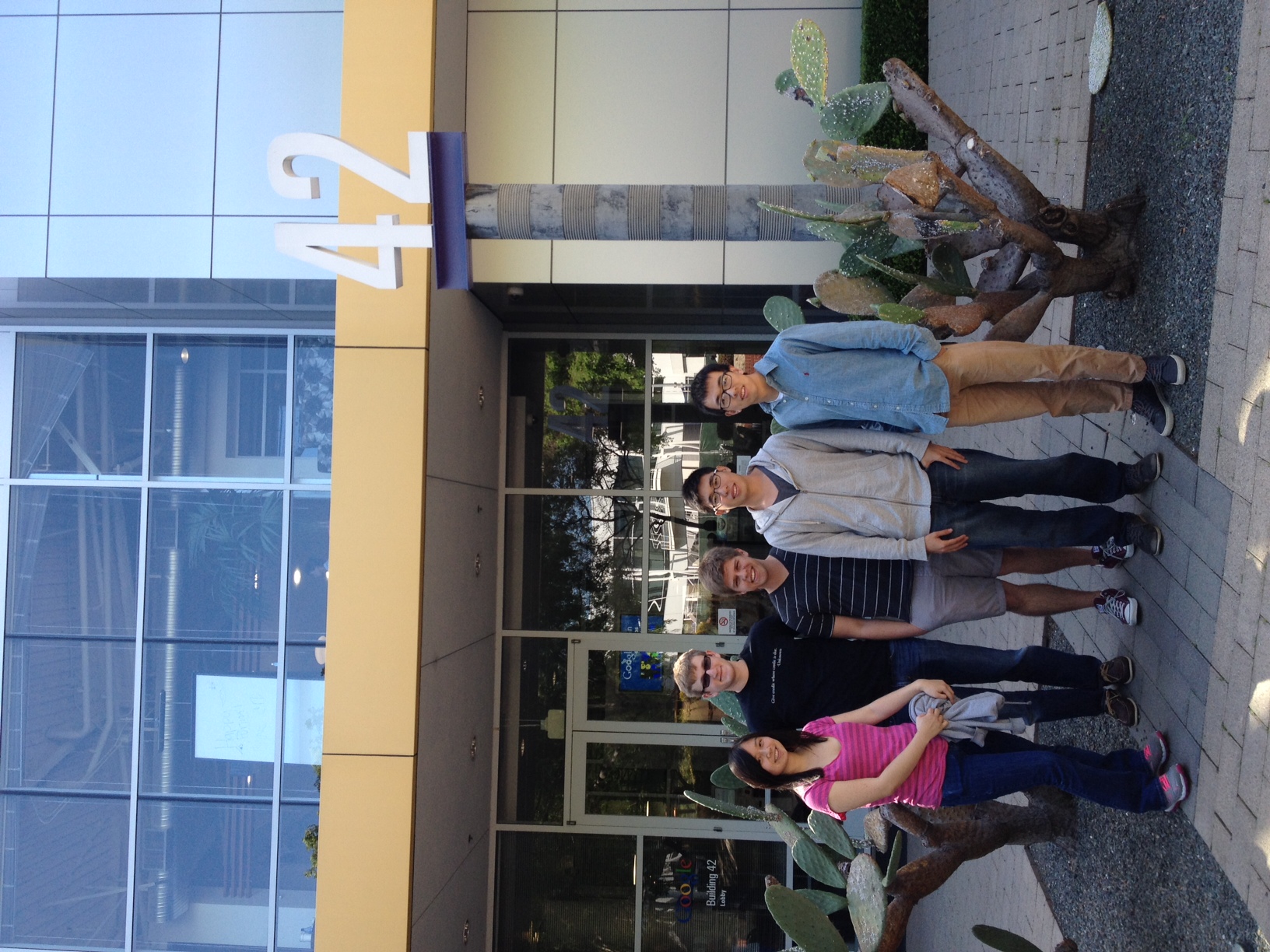 Google's aura?
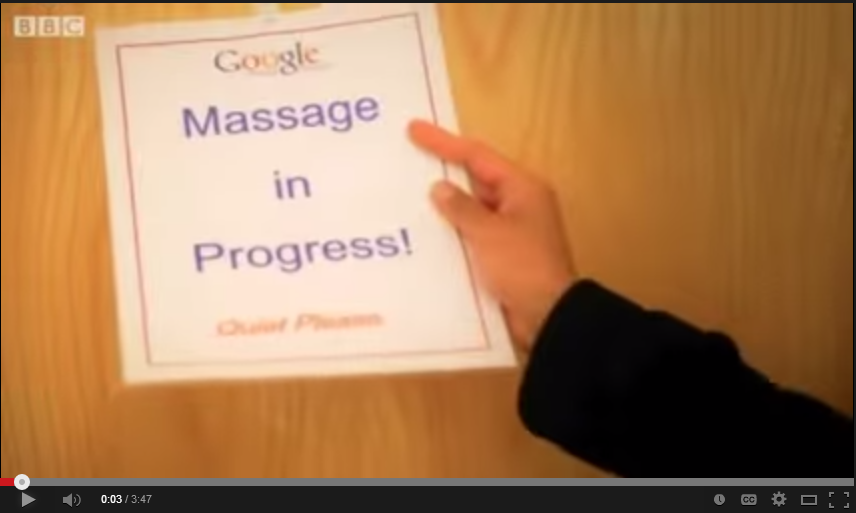 https://www.youtube.com/watch?v=PA54HWLZ2e4
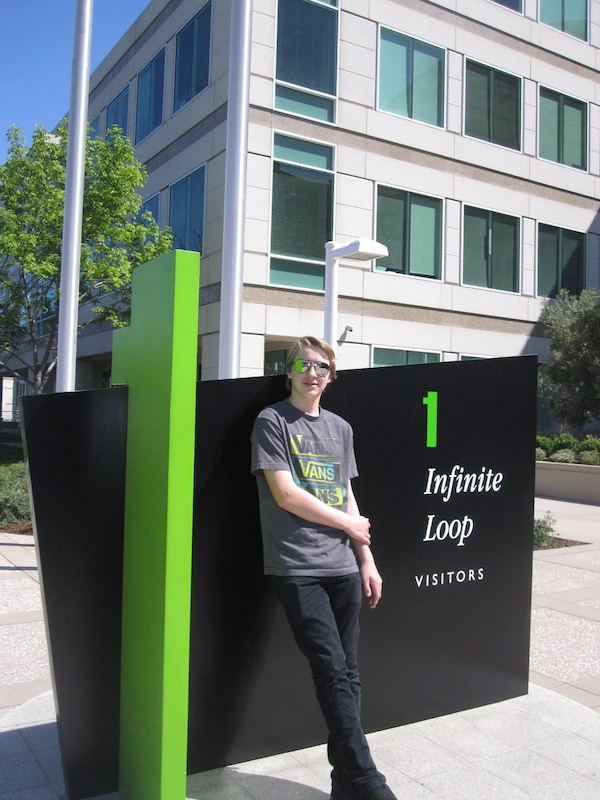 Not only Google…
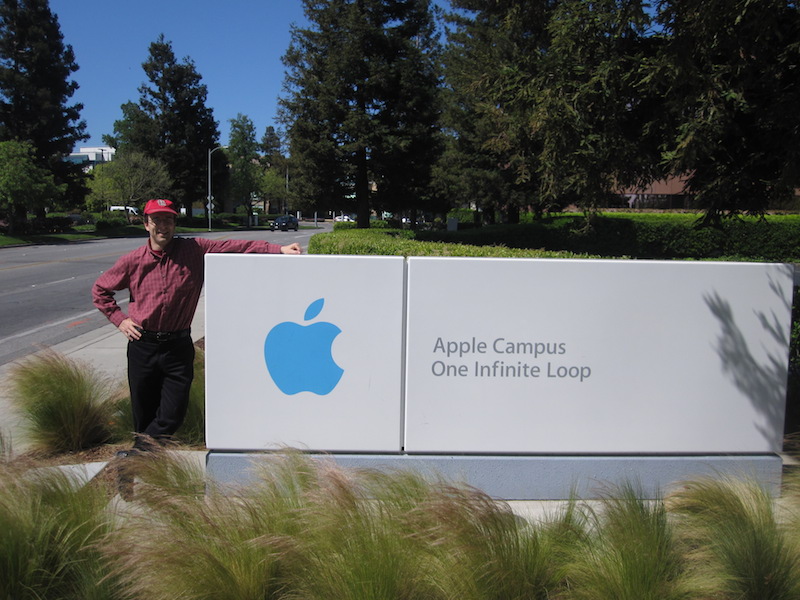 Six 3-week units, deployed depending on the teacher, subject, and school.
MyCS
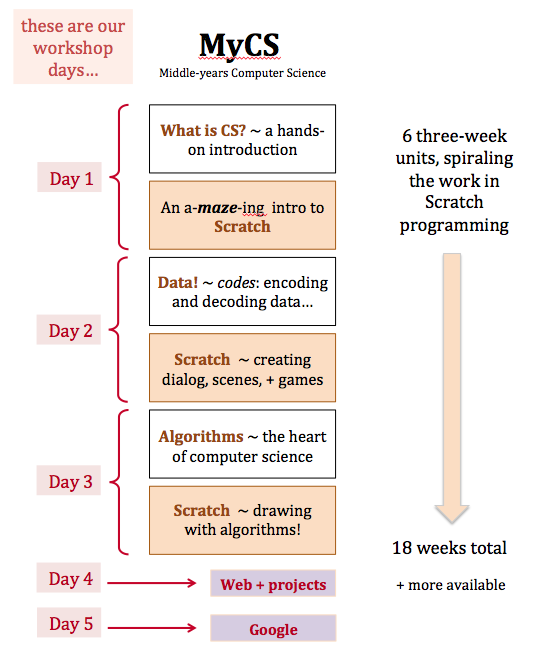 Broadening topics
Scratch programming
Units 4-6 (can) transition students into a more complete CS pipeline in high-school
What are these other curricula?
[Speaker Notes: … and MyCS has evolved into an 18-week curriculum of day-by-day lesson plans.

It is really a scratch-programming course.

But, we borrowed an idea that has worked well in Introductory CS at Harvey Mudd, which is to give regular curricular breaks that offer students a rest from programming and a chance to hook into other facets/contexts in the discipline… 

Now, the bottom half of MyCS is closely aligned with material from ScratchEd, ECS, and Colleen Lewis's Scratch curriculum, so to give you a sense of MyCS, I'll share one activity from each of the first three units:]
CS curriculum opportunities
CS through Python or …
13+
AP CS A:  Java programming
12
AP CS Principles:  Beauty and Joy
11
ECS:   Exploring CS
10
MyCS:  Middle-years CS
6-10
grades
CS curriculum opportunities
CS through Python or …
13+
!!!   AP CS A:  Java programming
12
AP CS Principles:  Beauty and Joy
11
ECS:   Exploring CS
10
MyCS:  Middle-years CS
6-10
grades
opportunity…
Short activities  that might spark interest…
CS First
PencilCode Gym
Scratch Mazes   (gentle intro)
Flappy bird…
Hour of Code
LightBot
Python (text-based language)
Geoguessr
@2:30 pm ~ t-shirts & final surveys
Short activities  that might spark interest…
CS First
PencilCode Gym
Scratch Mazes   (gentle intro)
Flappy bird…
Hour of Code
LightBot
Python (text-based language)
Geoguessr
@2:30 pm ~ t-shirts & final surveys
Short activities  that might spark interest…
CS First
PencilCode Gym
Scratch Mazes   (gentle intro)
Flappy bird…
Hour of Code
LightBot
Python (text-based language)
Geoguessr
@2:30 pm ~ t-shirts & final surveys
Short activities  that might spark interest…
CS First
PencilCode Gym
Scratch Mazes   (gentle intro)
Flappy bird…
Hour of Code
LightBot
Python (text-based language)
Geoguessr
@2:30 pm ~ t-shirts & final surveys
Short activities  that might spark interest…
CS First
PencilCode Gym
Scratch Mazes   (gentle intro)
Flappy bird…
Hour of Code
LightBot
Python (text-based language)
Geoguessr
@2:30 pm ~ t-shirts & final surveys
Short activities  that might spark interest…
CS First
PencilCode Gym
Scratch Mazes   (gentle intro)
Flappy bird…
Hour of Code
LightBot
Python (text-based language)
Geoguessr
@2:30 pm ~ t-shirts & final surveys
GeoGuessr
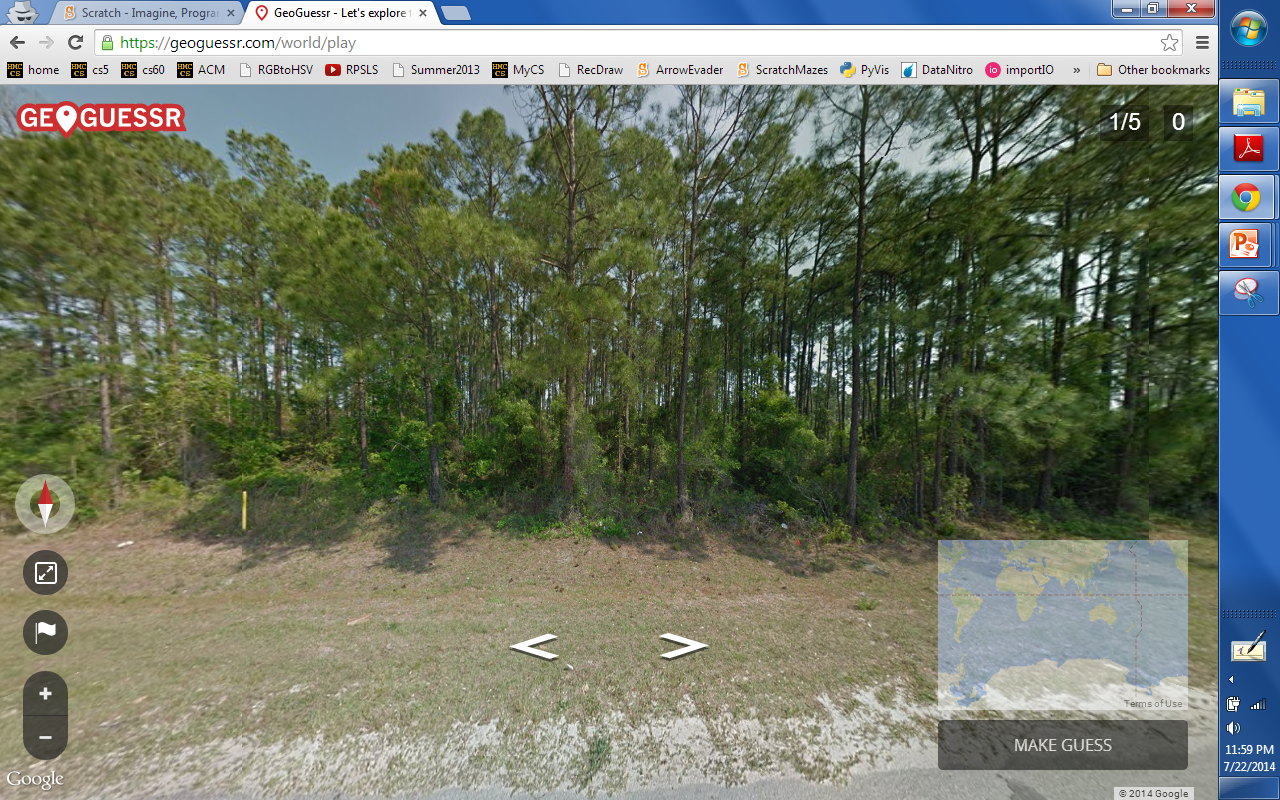 GeoGuessr ~ you're dropped in a random "street view" location and need to figure out where you are… . Once you have a guess, check how close you were!
GeoGuessr
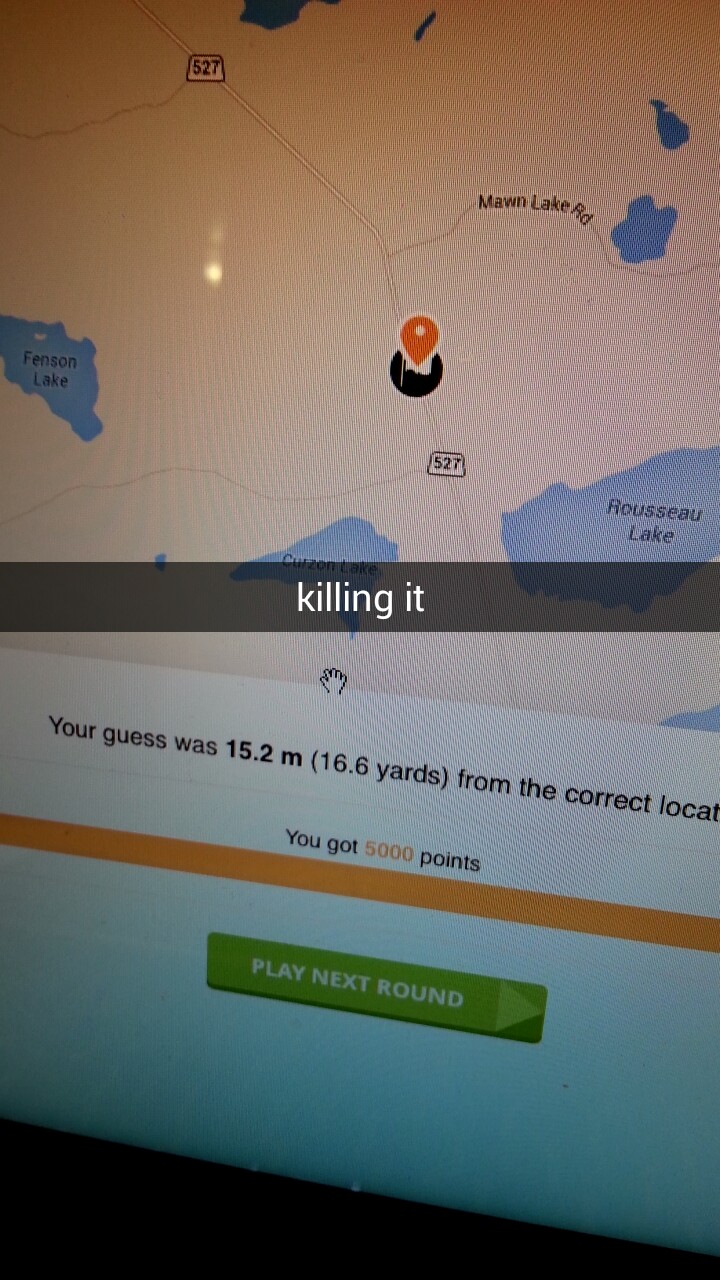 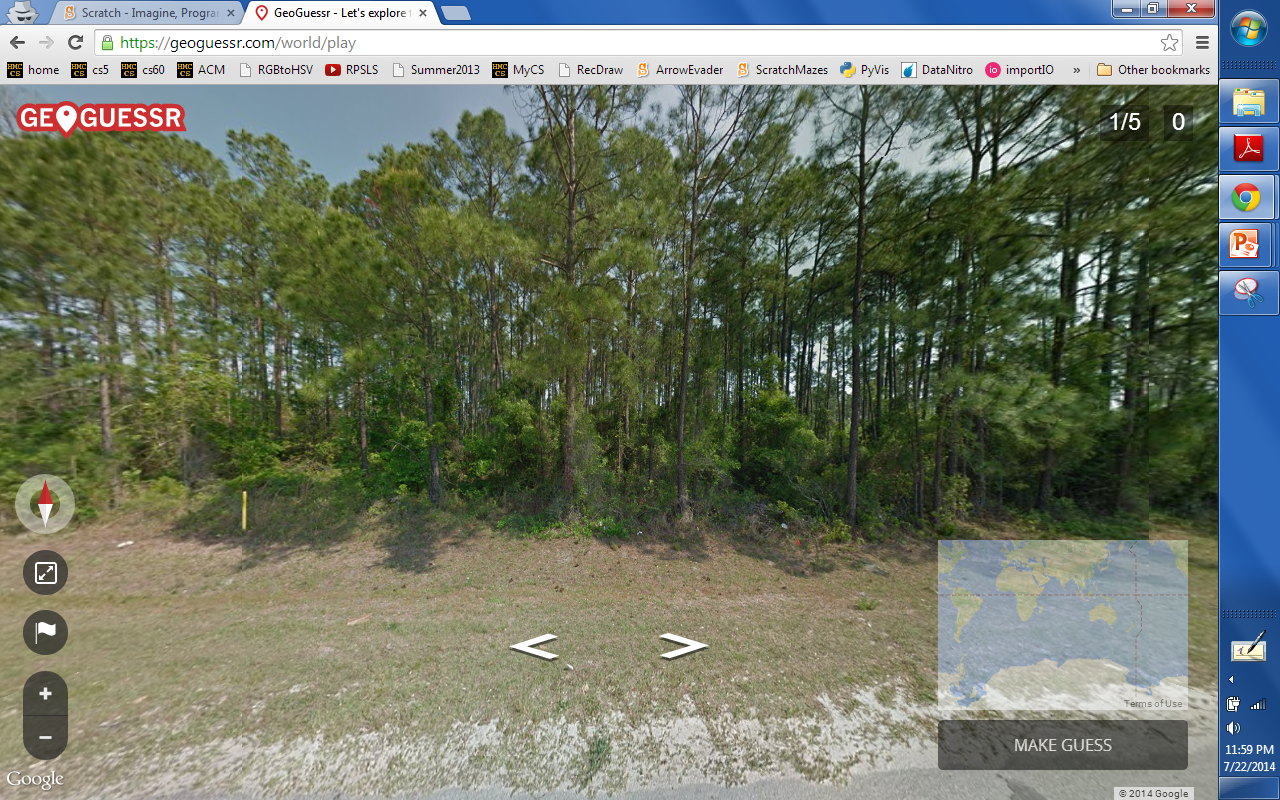 GeoGuessr ~ you're dropped in a random "street view" location and need to figure out where you are… . Once you have a guess, check how close you were!
Short activities  that might spark interest…
CS First
PencilCode Gym
Scratch Mazes   (gentle intro)
Flappy bird…
Hour of Code
LightBot
Python (text-based language)
Try 1-2 of these of your choice – all linked from the MyCS webpage…
Geoguessr
@2:30 pm ~ t-shirts & final surveys
Try it!
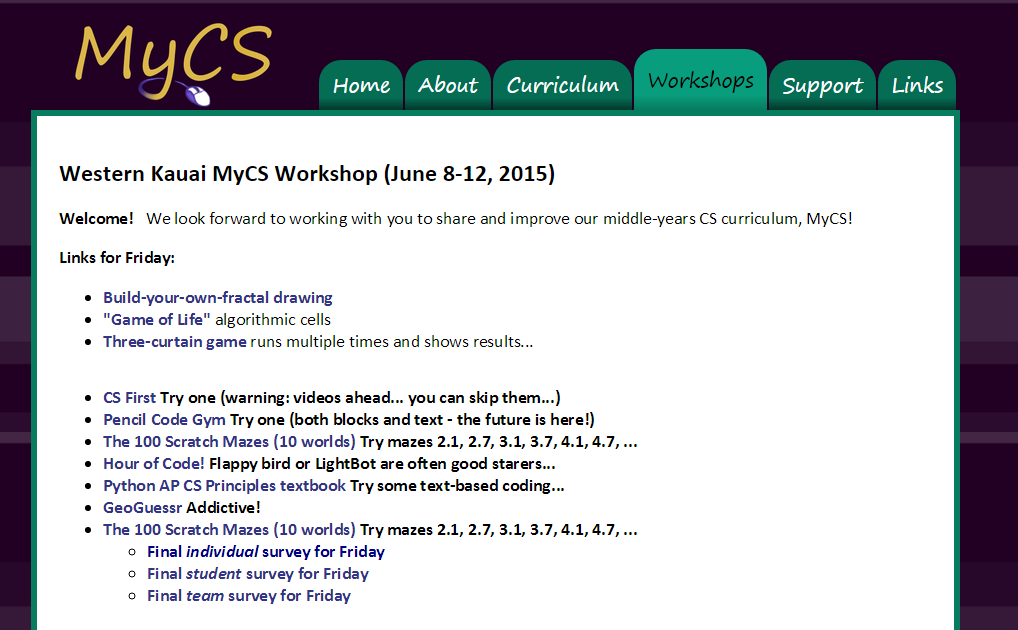 www.cs.hmc.edu/MyCS
Our goal
Computing is fun.
I am good at computing.
… building positive computational identity among middle-years students
Programming is hard.
I can become good at computing.
I'm interested in a computing career.
I like the challenge of computing.
Computer jobs are boring.
I'm interested in more computing.
Pre vs. post interest
Computing is something that people like me do.
[Speaker Notes: Read this…
and we have taken – verbatim – a number of prompts from surveys that Barb Erikson and Tom McKlin have used for the same age group – but in essence we're interested in getting students to identify with *computing* as at least a _potential_ part of who they are, perhaps best  summarized by this last prompt, "computing is something that people like me do."]
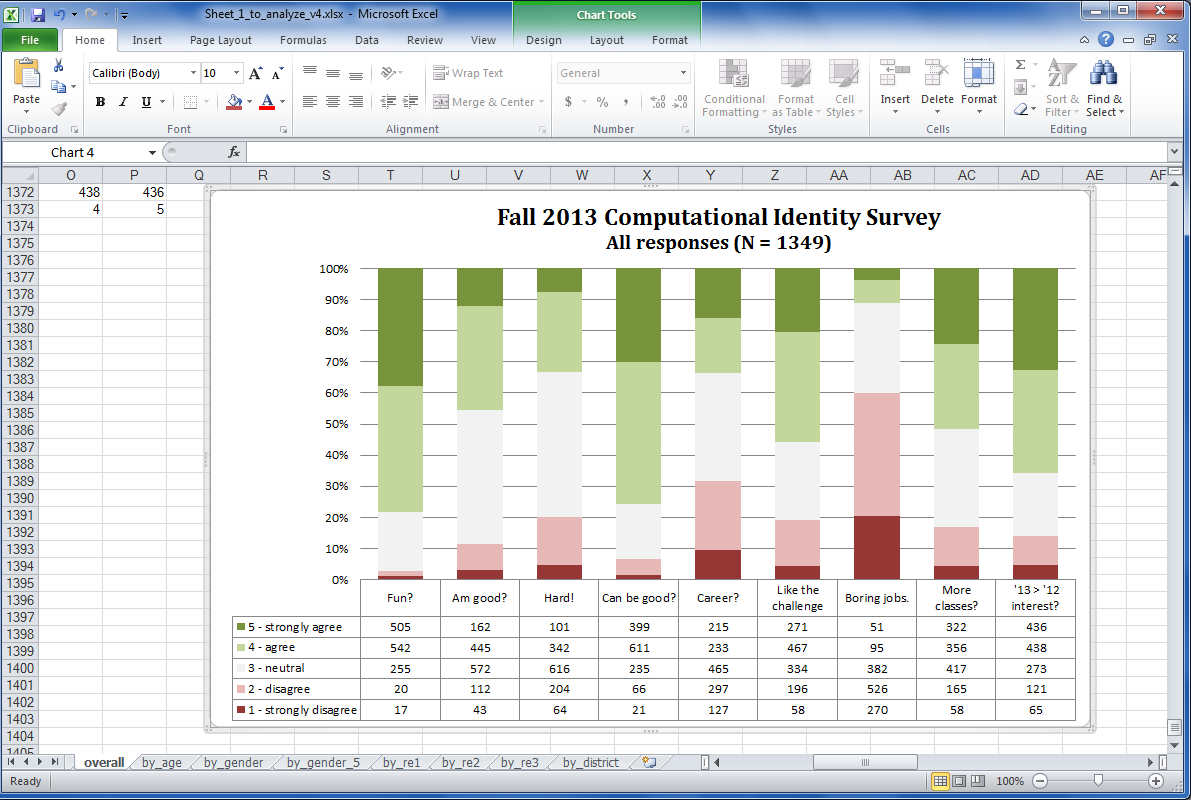 Data on the MyCS experience…
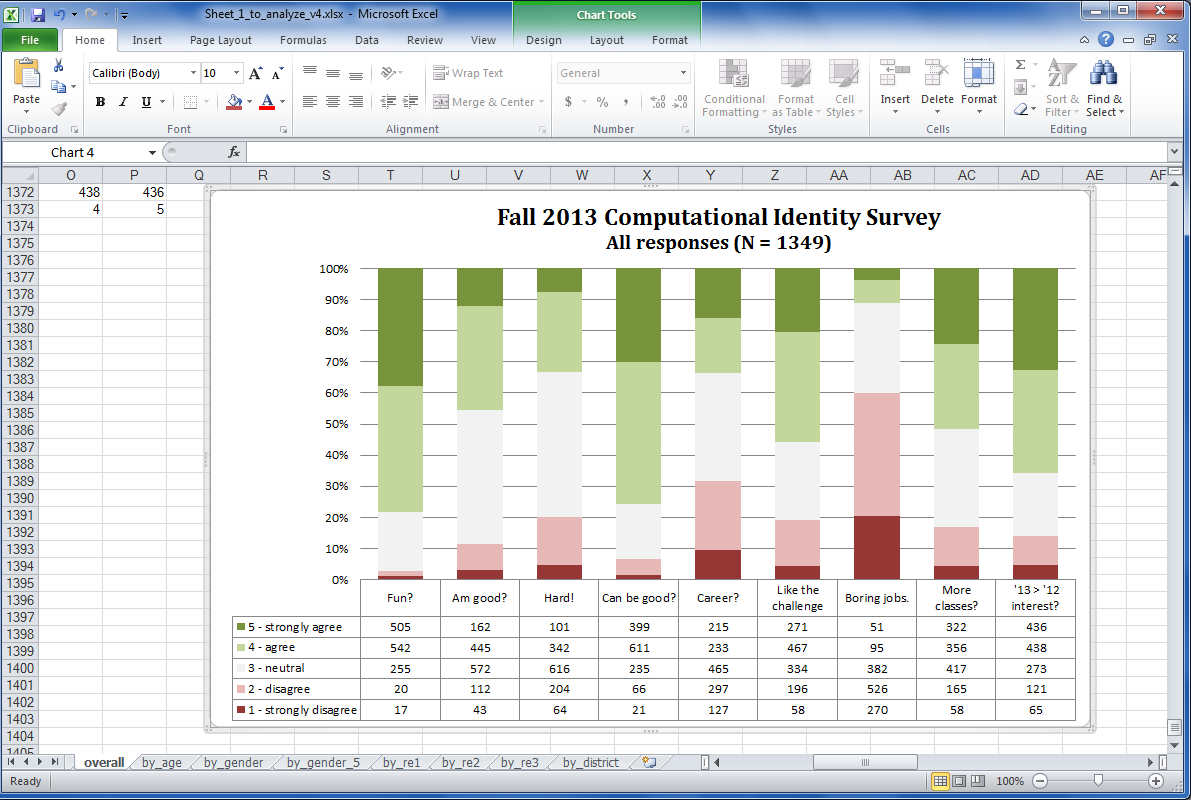 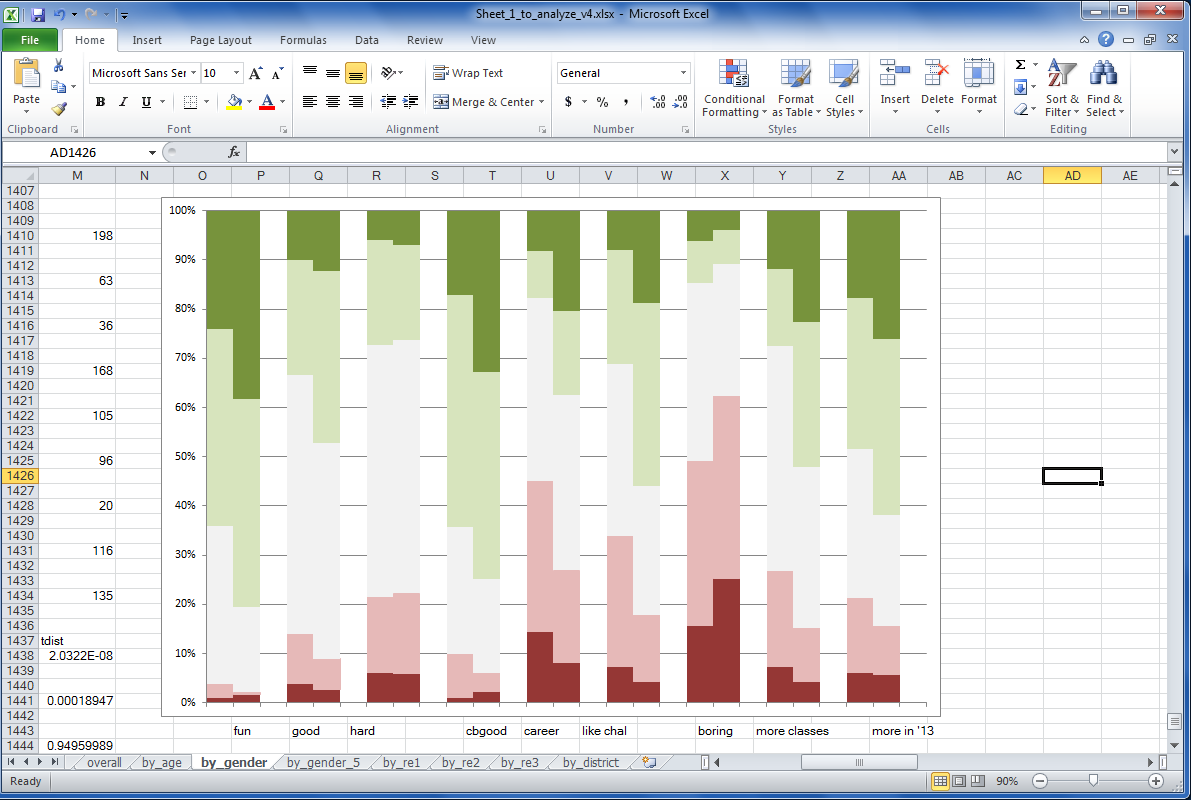 M-y women (left cols) vs. men (right cols)
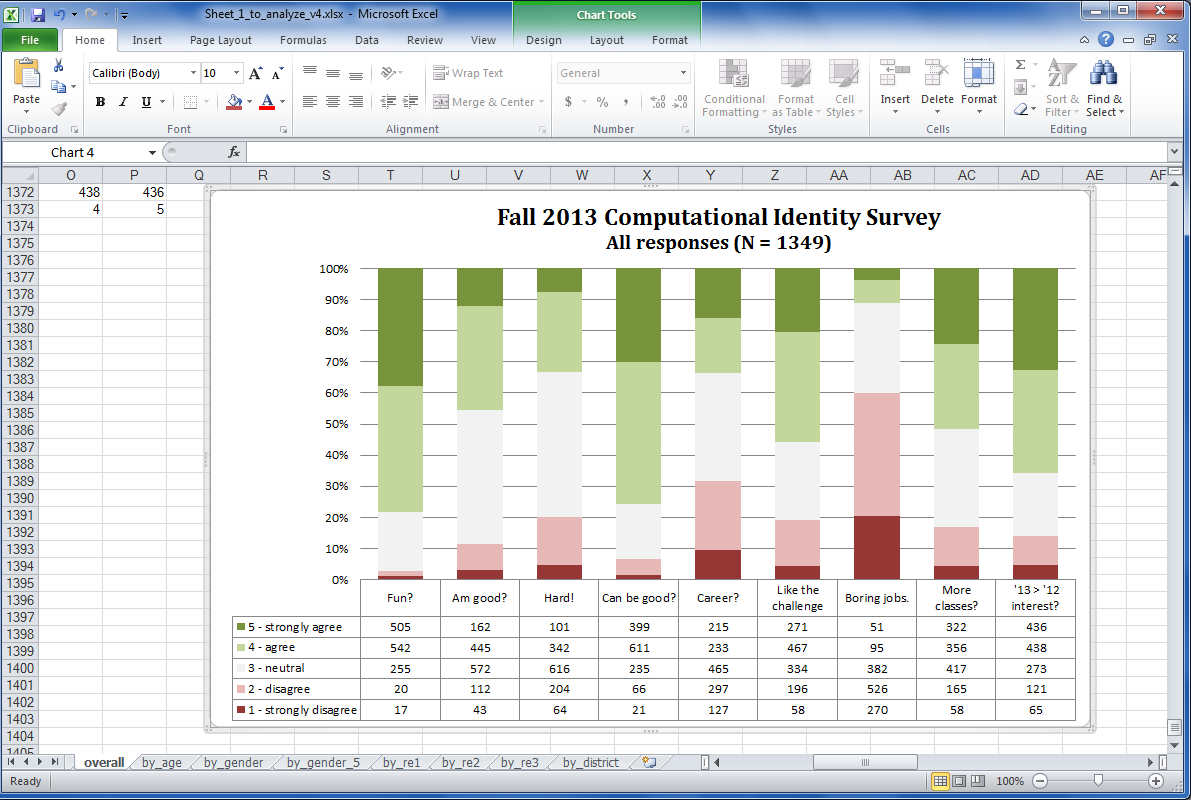 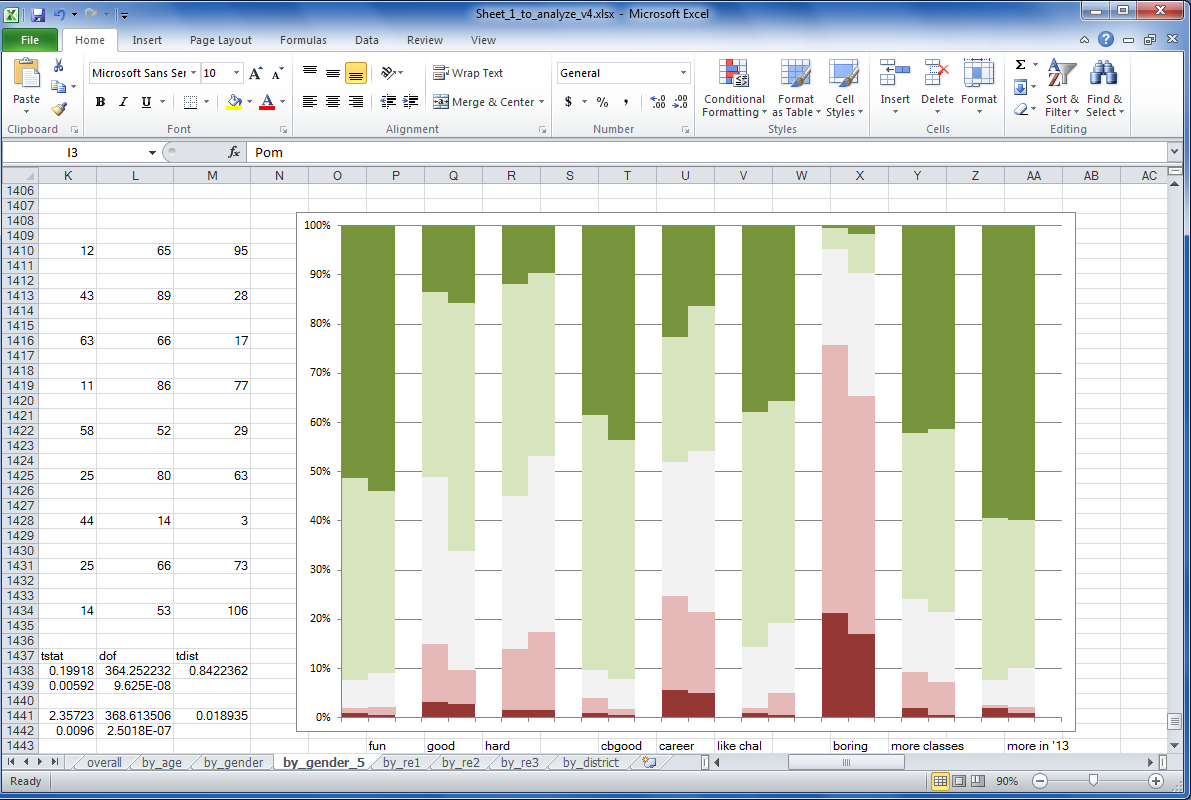 C-y women (left cols) vs. men (right cols)
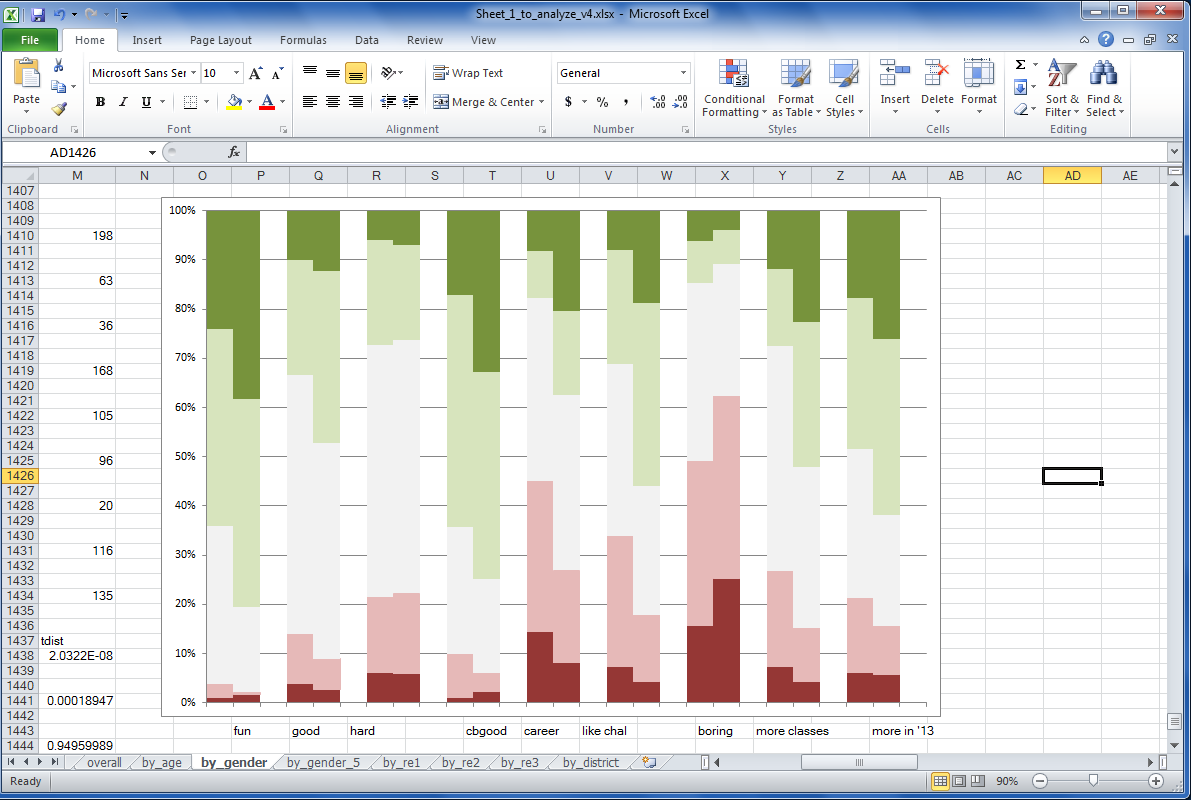 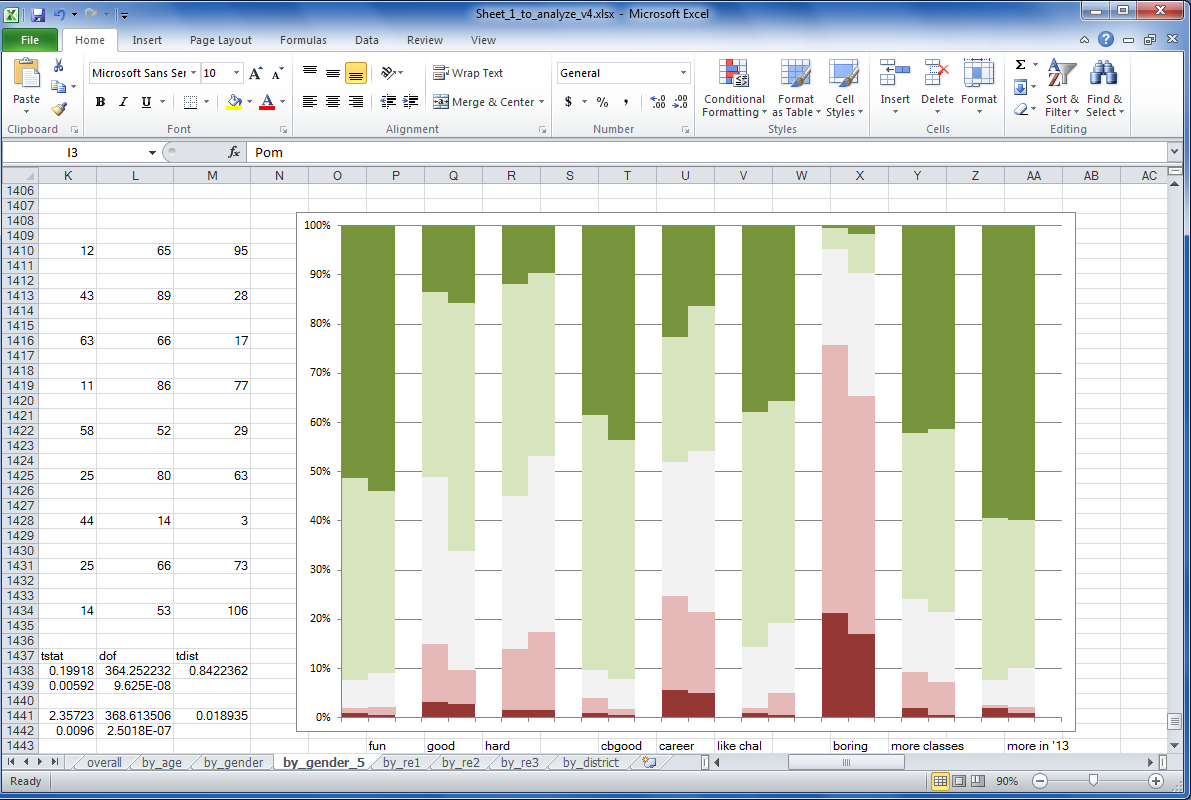 M-y students       vs.          C-y students
Final surveys…
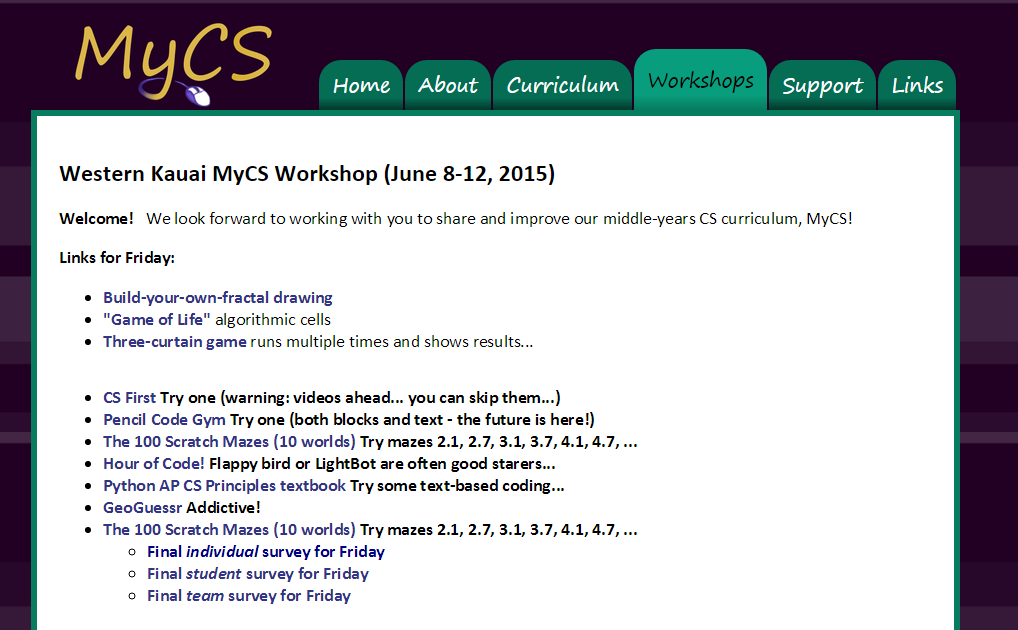 www.cs.hmc.edu/MyCS
Thank you!
parting thoughts?
parting t-shirts!
photo!
Workshop schedule: Thursday
9-9:20 			~ Google logistics
CS curricula
9:20-10:20 	~ CS Teaching Tips project
10:20-11 		~ tour/demos/CSTT talk
11:30-2:30 ~ project work
2:30-3 			~ demos ~ gallery walk ~ t-shirts
3pm				~	final surveys / photo
Workshop schedule: Thursday
9-9:20 			~ Google logistics
CS curricula
9:20-10:20 	~ CS Teaching Tips project
10:20-11 		~ tour/demos/talk
11:30-2:30 ~ project work
2:30-3 			~ demos ~ gallery walk ~ t-shirts
3pm				~	final surveys / photo
Workshop schedule: Thursday
9-9:20 			~ Google logistics
CS curricula
9:20-10:20 	~ CS Teaching Tips project
10:20-11 		~ tour/demos/talk
11:30-2:30 ~ project work
2:30-3 			~ demos ~ gallery walk ~ t-shirts
3pm				~	final surveys / photo
Workshop schedule: Thursday
9-9:20 			~ Google logistics
CS curricula
9:20-10:20 	~ CS Teaching Tips project
10:20-11 		~ tour/demos/talk
11:30-2:30 ~ project work
2:30-3 			~ demos ~ gallery walk ~ t-shirts
3pm				~	final surveys / photo
We don't need more stuff…
though we're always happy for more!
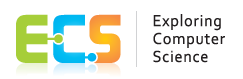 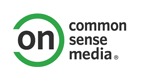 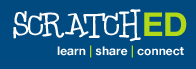 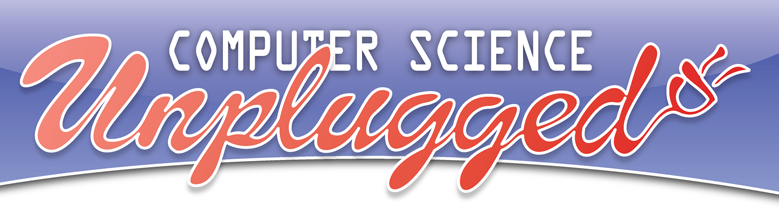 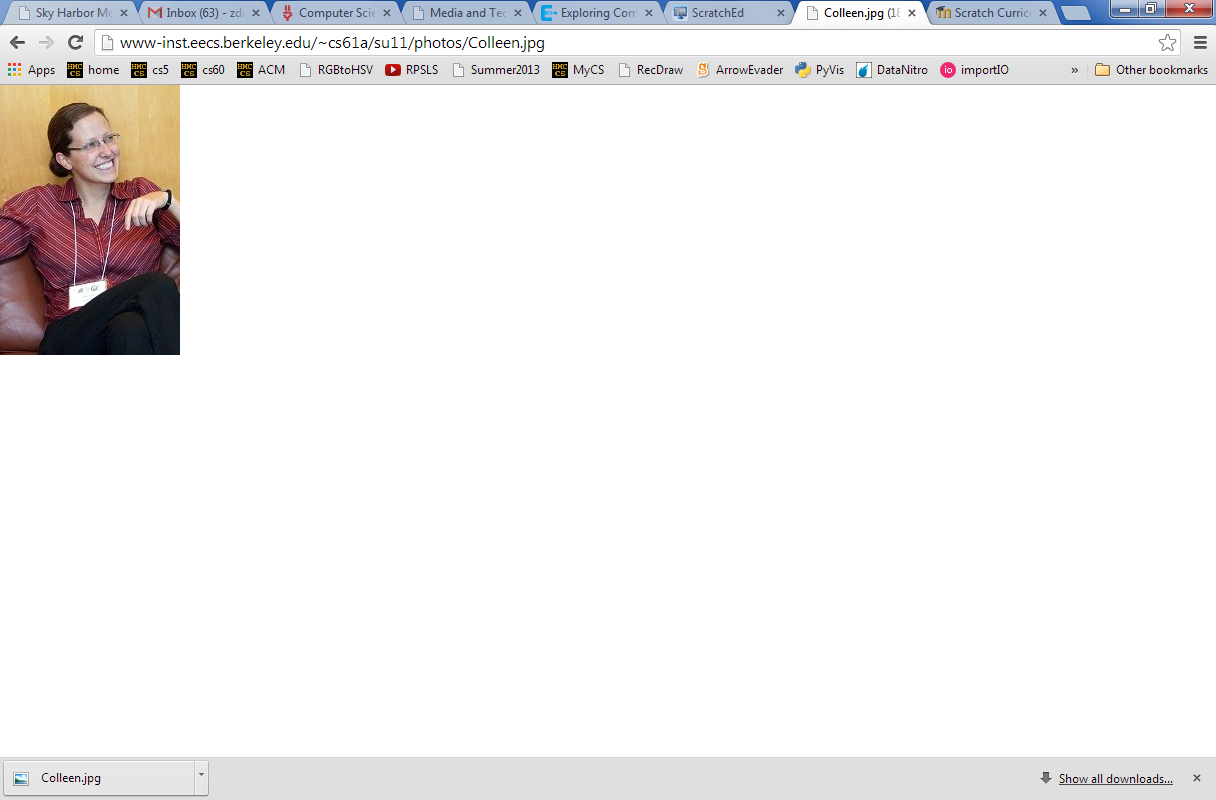 [Speaker Notes: As a community, then, we don't need more material – certainly we're happy for more!
But there are amazing resources out there…
But for all of these wonderful resources, our partnering teachers tell us they want a one-stop curriculum tailored for them.]
… we need more support
with all that excellent material
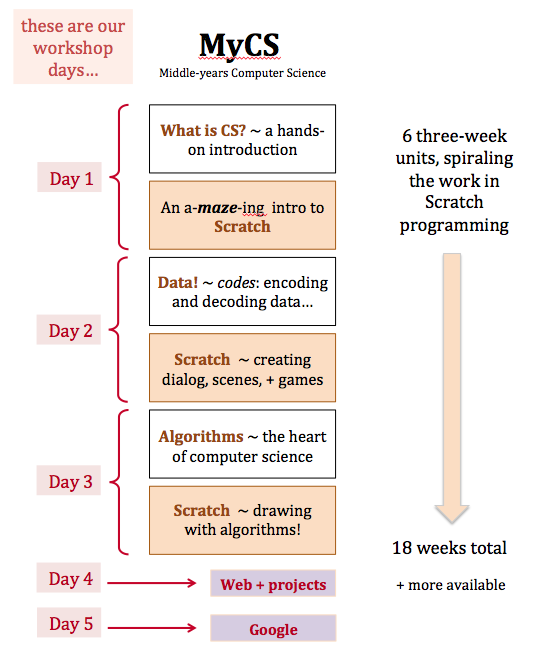 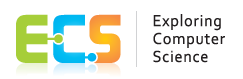 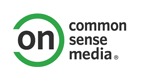 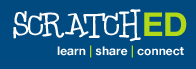 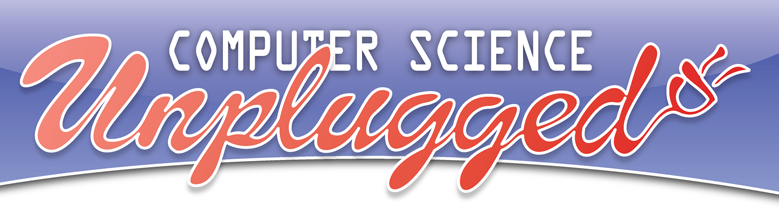 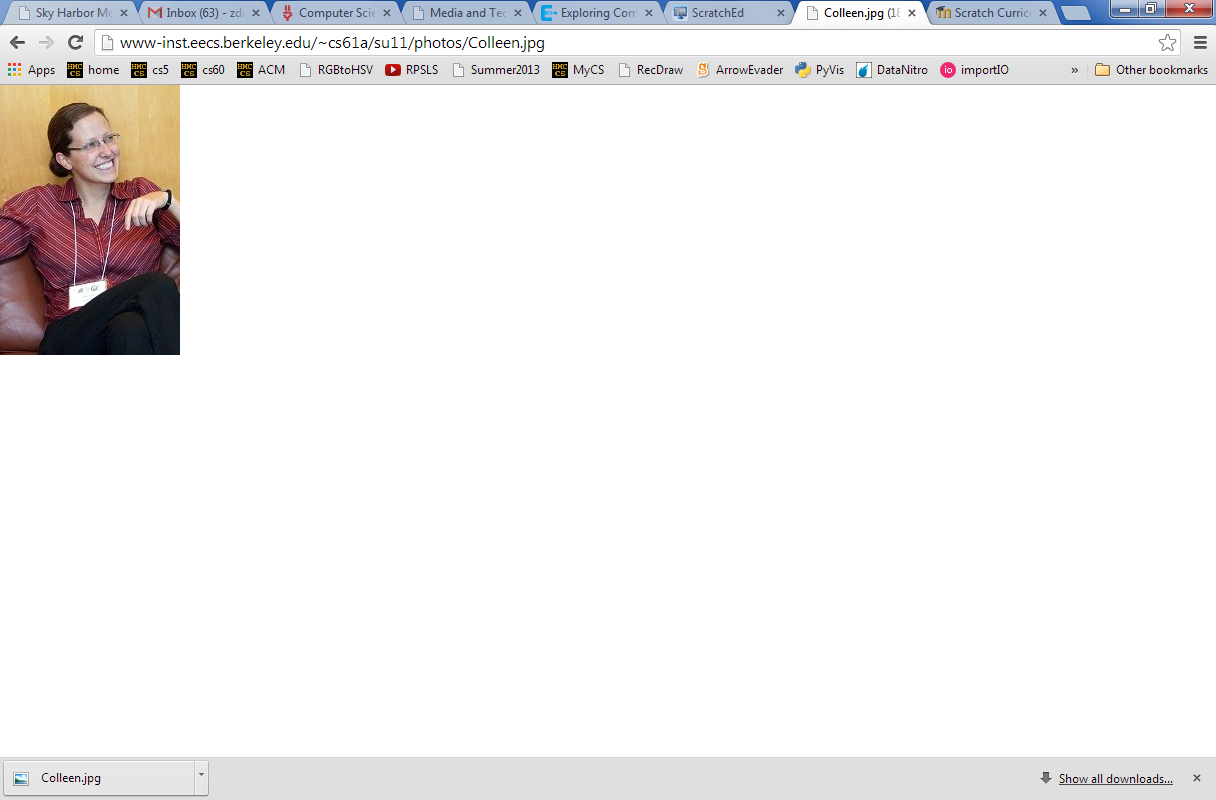 [Speaker Notes: [[read]]
So, what we can do is *support* teachers by organizing these resources in ways that work with their students.]
Six 3-week units, deployed depending on the teacher, subject, and school.
MyCS
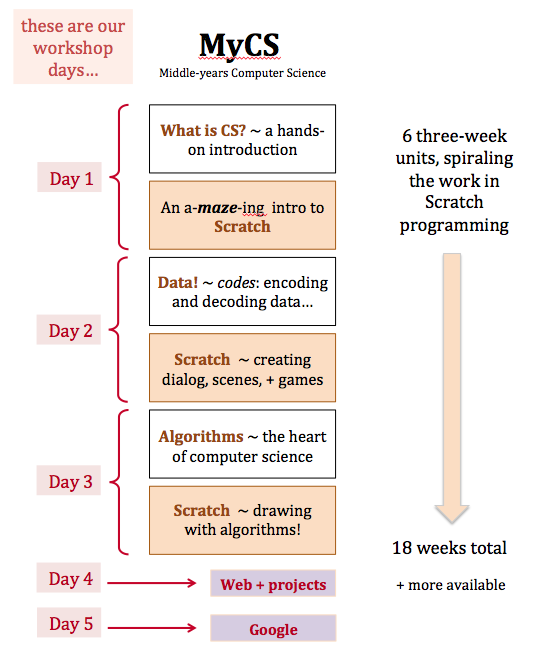 Broadening topics
Scratch programming
Units 4-6 (can) transition students into a more complete CS pipeline in high-school
[Speaker Notes: … and MyCS has evolved into an 18-week curriculum of day-by-day lesson plans.

It is really a scratch-programming course.

But, we borrowed an idea that has worked well in Introductory CS at Harvey Mudd, which is to give regular curricular breaks that offer students a rest from programming and a chance to hook into other facets/contexts in the discipline… 

Now, the bottom half of MyCS is closely aligned with material from ScratchEd, ECS, and Colleen Lewis's Scratch curriculum, so to give you a sense of MyCS, I'll share one activity from each of the first three units:]
Mutual assessment…
How compelling was each topic?
Workshop schedule: Thursday
9-9:20 			~ Google logistics
CS curricula
9:20-10:20 	~ CS Teaching Tips project
10:20-11 		~ tour/demos
11-noon  and 1-2:15 ~ project work
2:15-3 			~ demos / wrap-up survey
3pm				~	t-shirts and photo
Workshop schedule: Thursday
9-9:20 			~ Google logistics
CS curricula
9:20-10:20 	~ CS Teaching Tips project
10:20-11 		~ tour/demos
11-noon  and 1-2:15 ~ project work
2:15-3 			~ demos / wrap-up survey
3pm				~	t-shirts and photo
Workshop schedule: Thursday
9-9:20 			~ Google logistics
CS curricula
9:20-10:20 	~ CS Teaching Tips project
10:20-11 		~ tour/demos/CSTT talk
11:30-2:30 ~ project work
2:30-3 			~ demos ~ gallery walk ~ t-shirts
3pm				~	final surveys / photo
Tree Rules
height = 4 cm
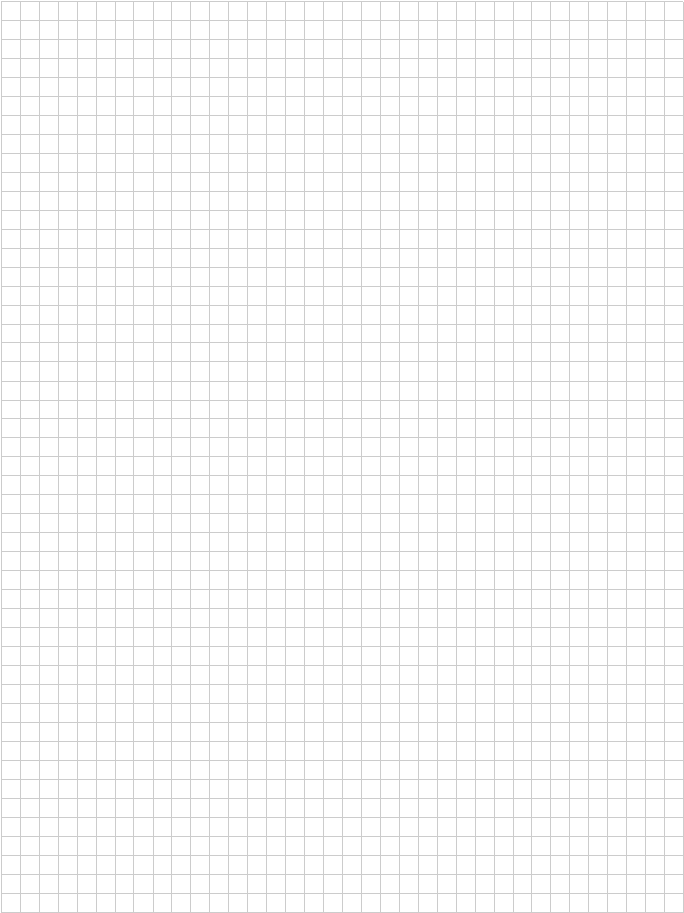 (1) At each new dot:
	(2) Draw a T with dots on its ends
	(3) Divide height by 2 
	Go back to step (1) and continue
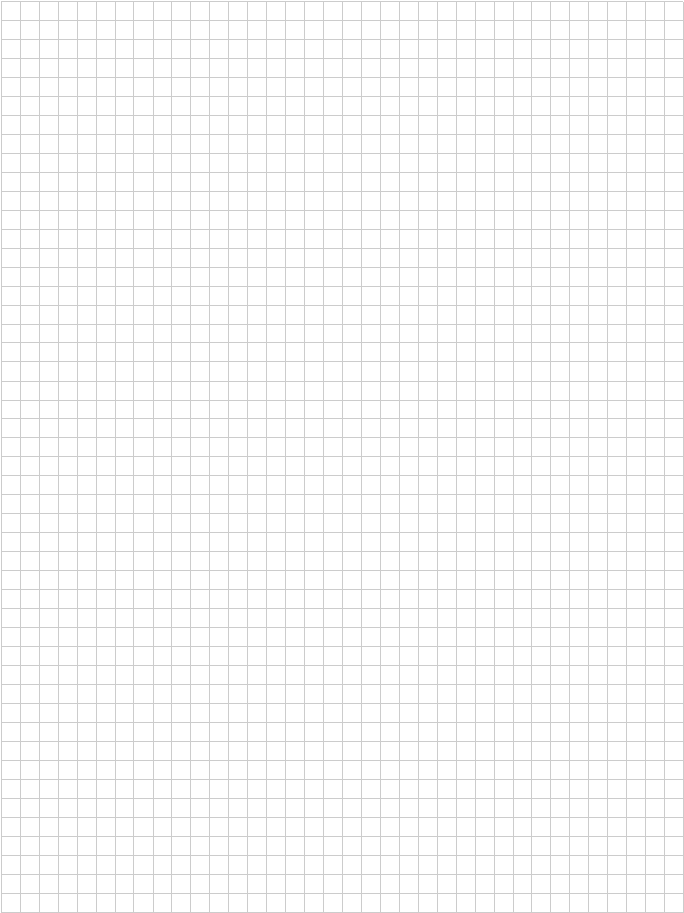 height = 4 cm
(1) At each new dot:
	(2) Draw a T with dots on its ends
	(3) Divide height by 2 
	Go back to step (1) and continue
Change the underlined parts...
...to create this "tree"
Rules of Life
An empty cell with exactly 3 living neighbors comes to life.
A living cell with 2 or 3 living neighbors survives. Others die.
1
2
3
4
5
6
1
2
3
4
5
6
A
A
B
B
C
C
D
D
E
E
F
F
Fill in the next generation here.
BEFORE